Условия осуществления образовательной деятельностиМБОУ Старогородковской СОШ
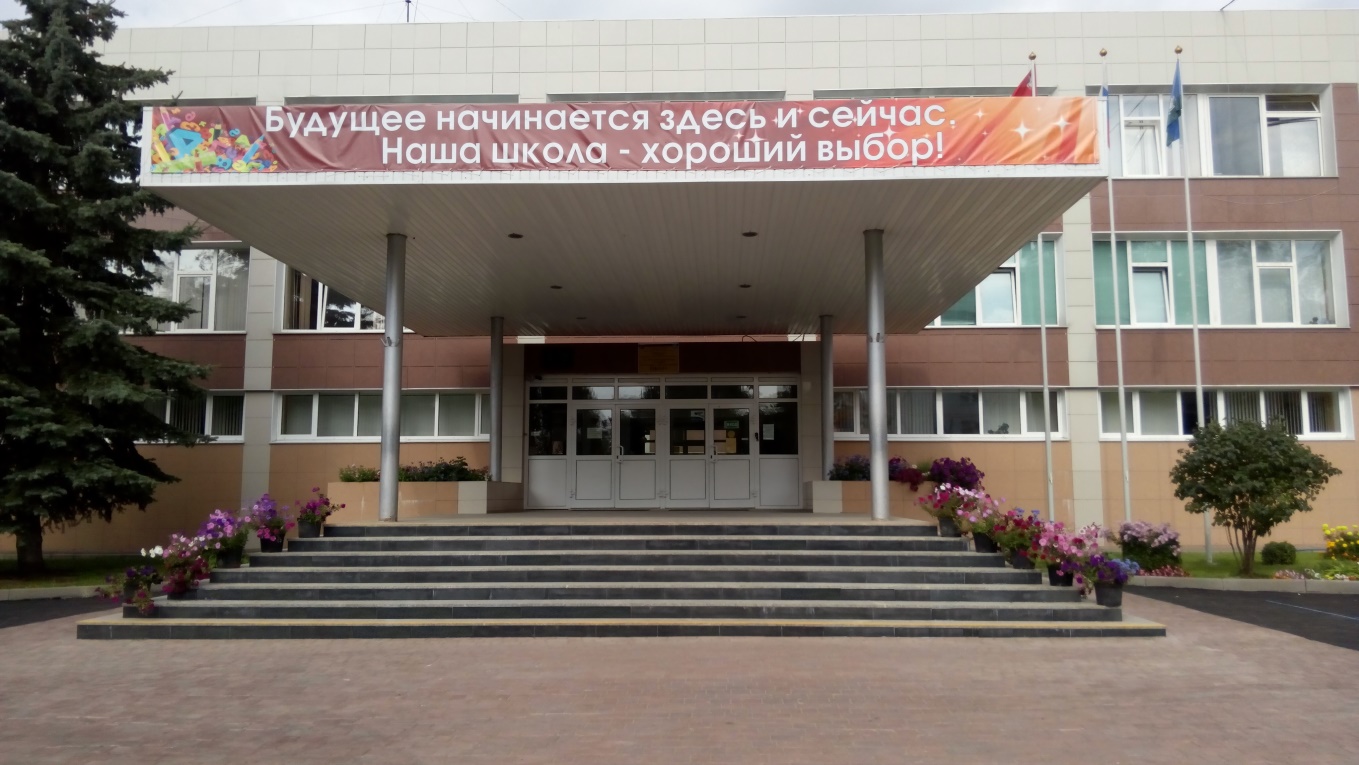 Открытость и доступность информации об образовательной организации
1. Соответствие информации о деятельности образовательной  организации, размещенной на информационных стендах, ее содержанию и порядку (форме), установленных нормативными правовыми актами.
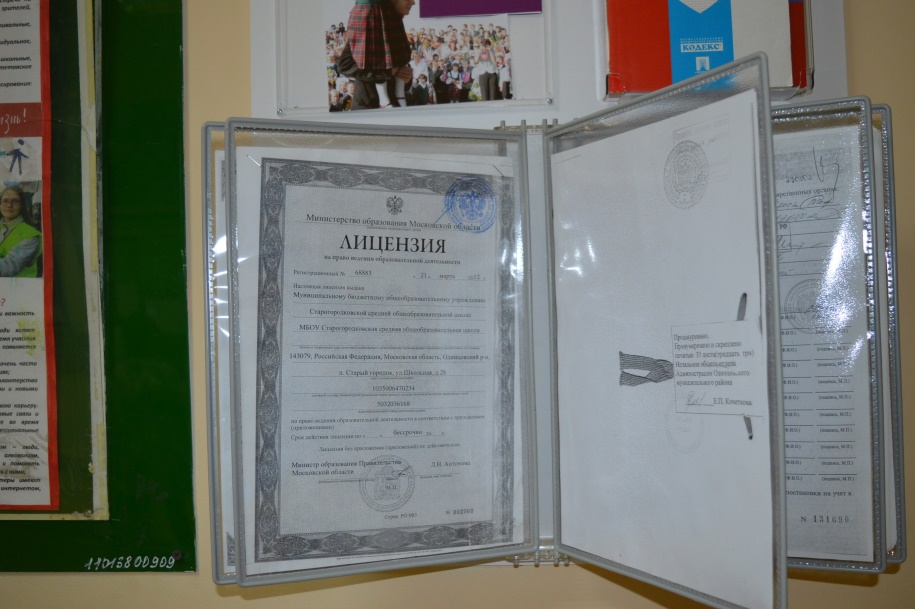 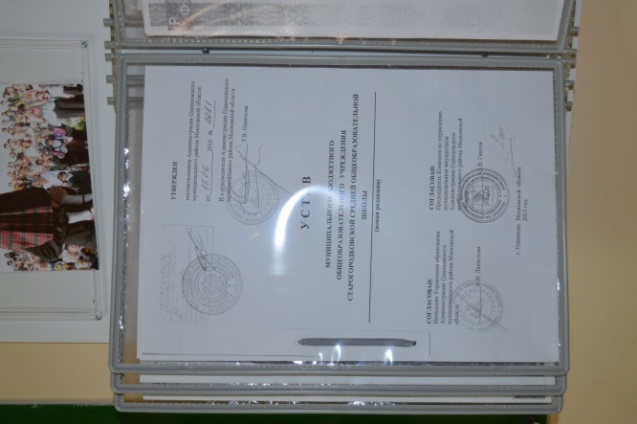 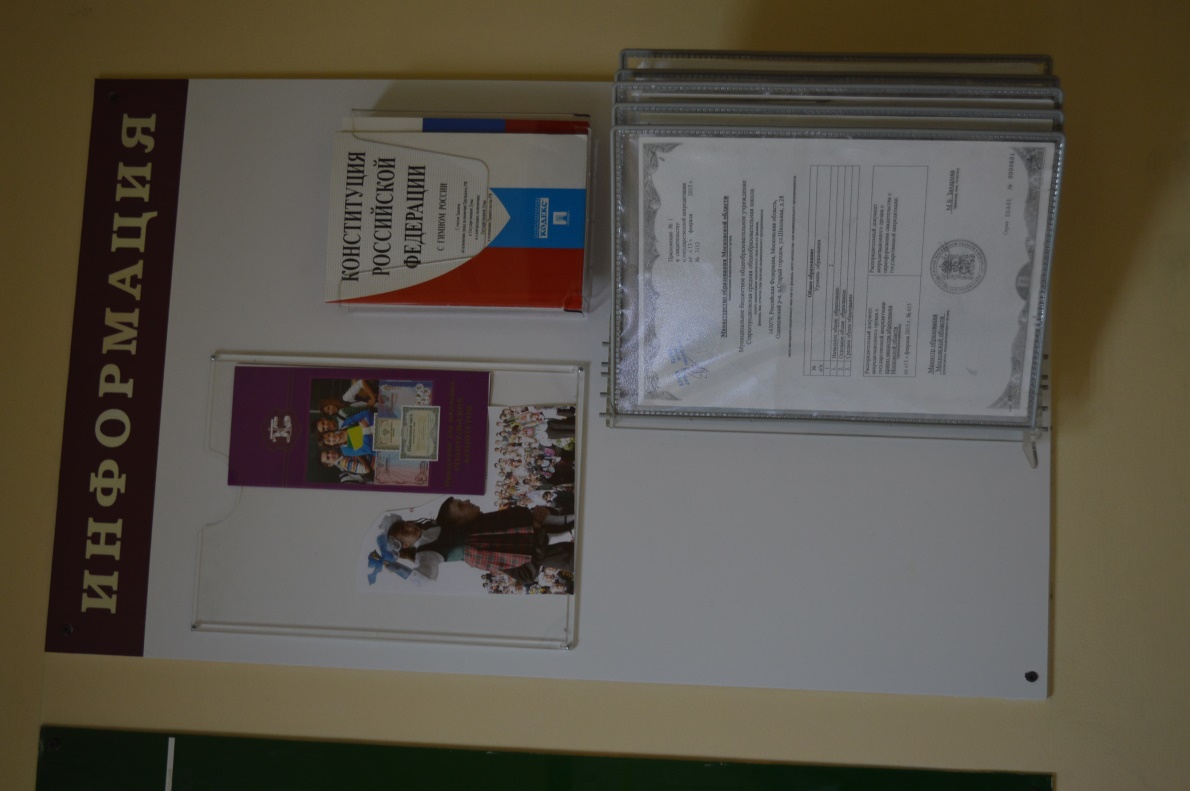 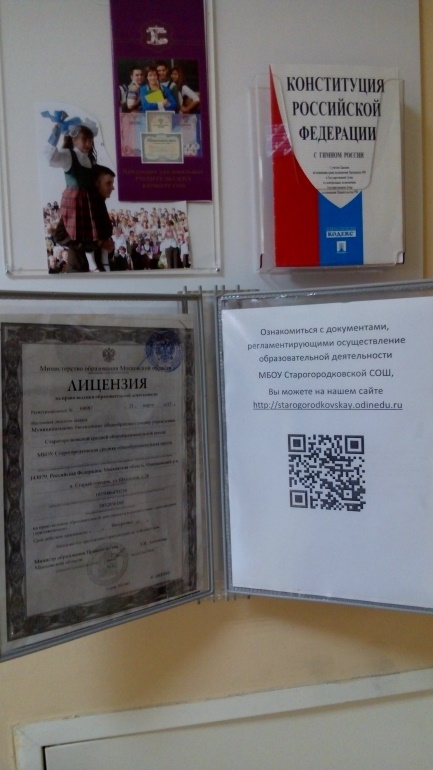 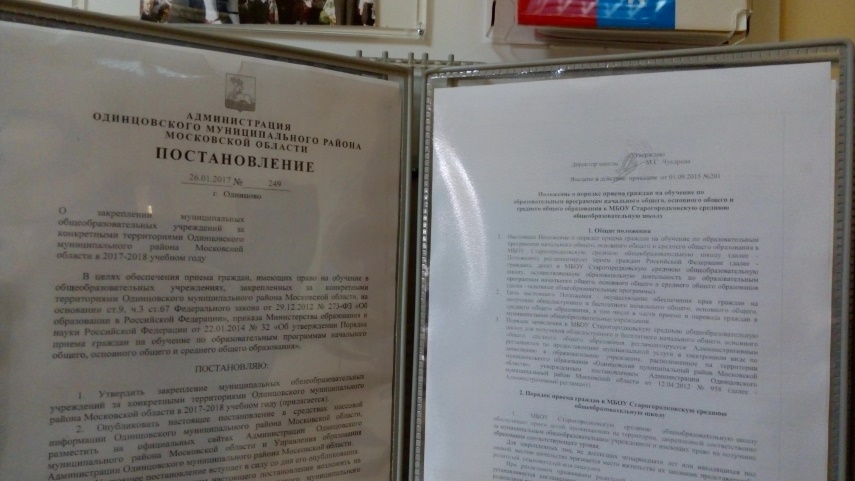 2. Соответствие информации о деятельности образовательной  организации, размещенной на официальном сайте, ее содержанию и порядку (форме), установленными нормативными правовыми актами.
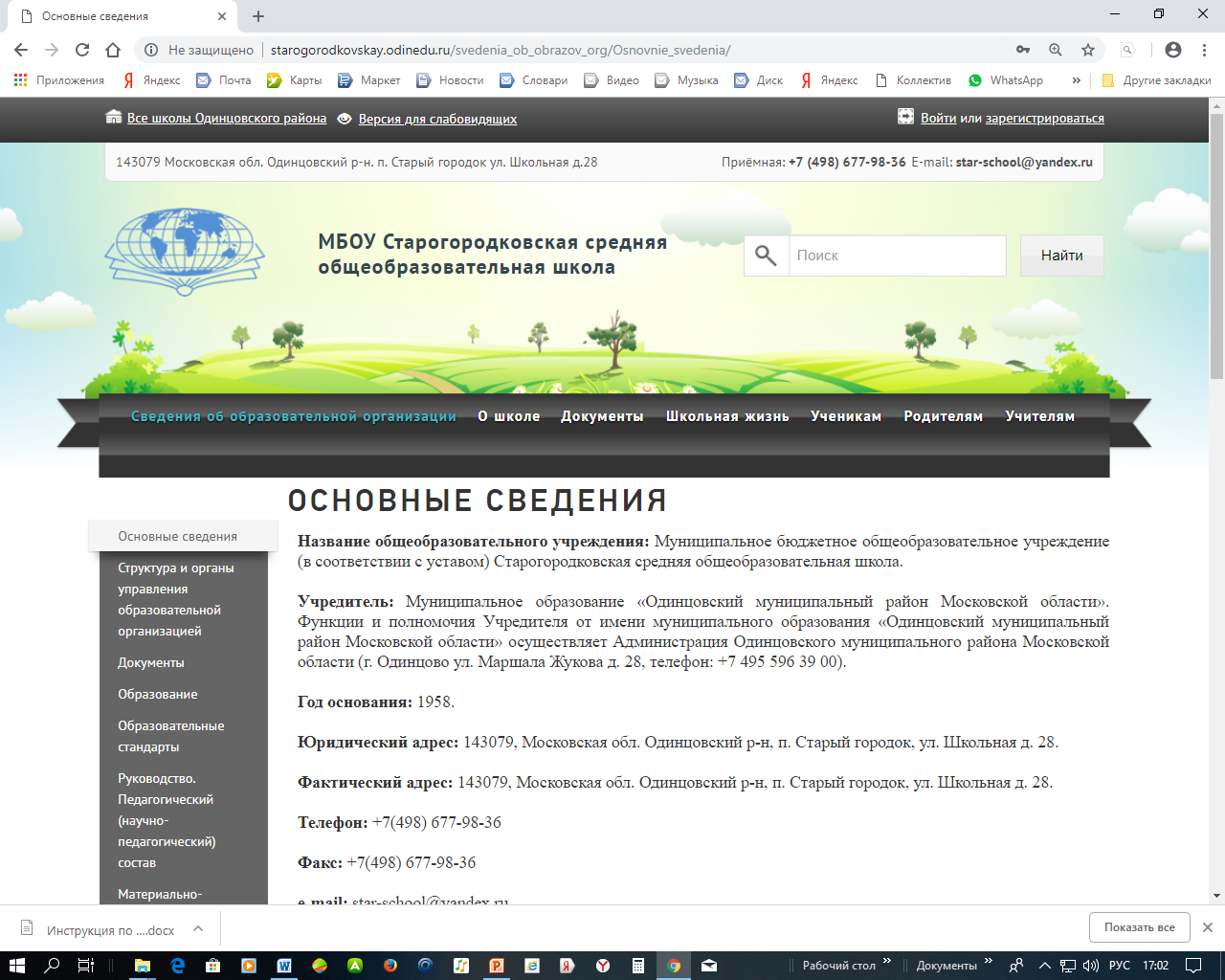 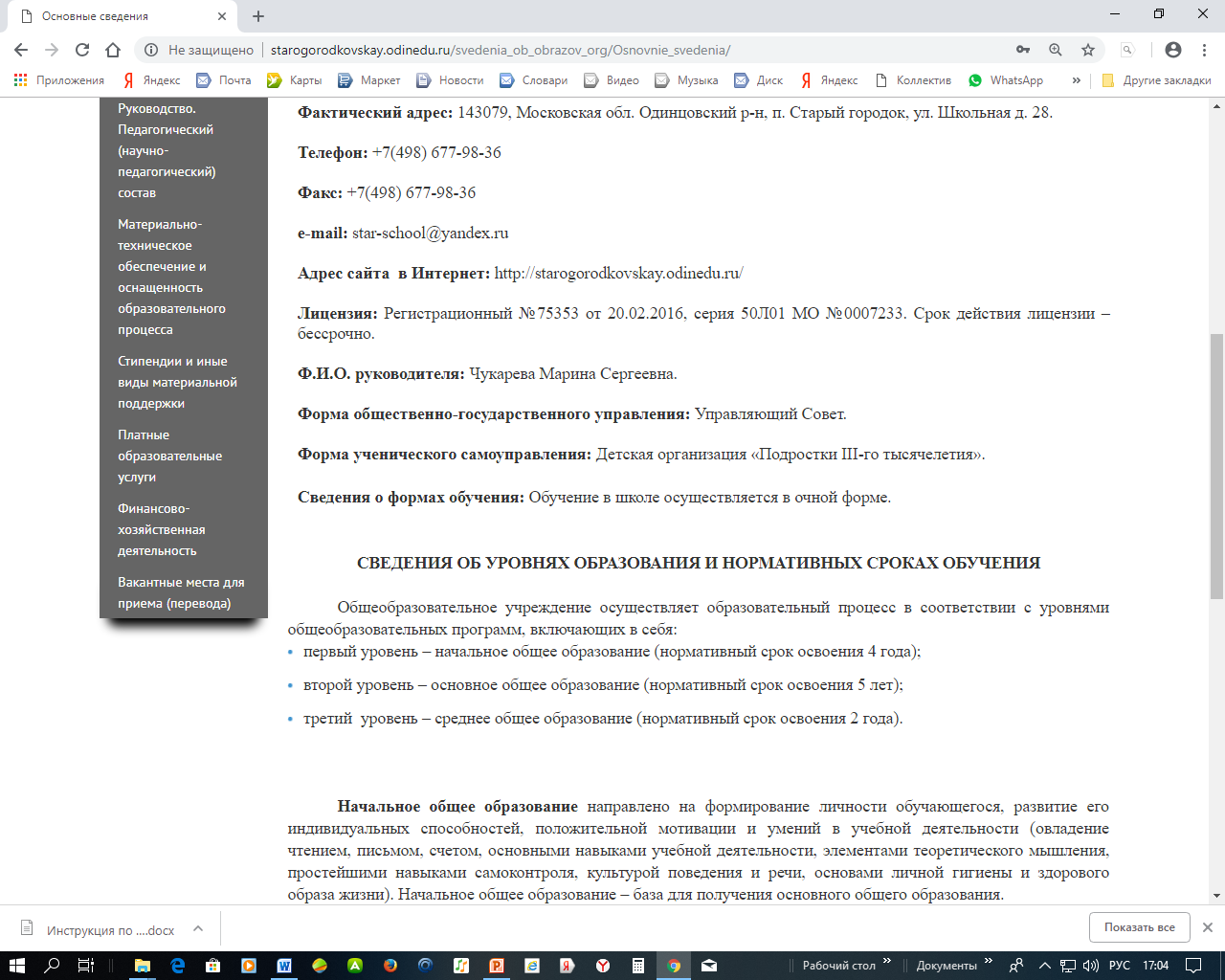 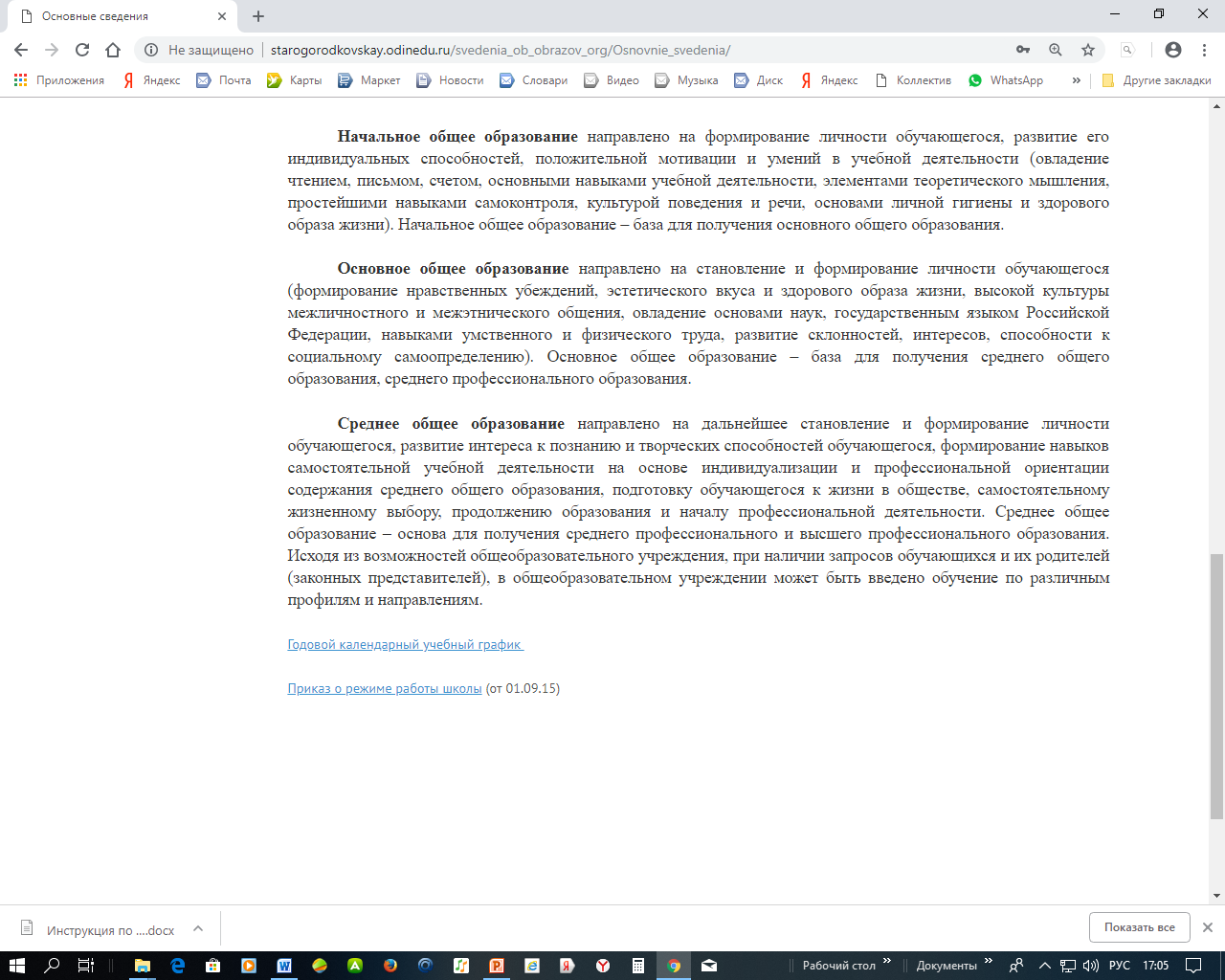 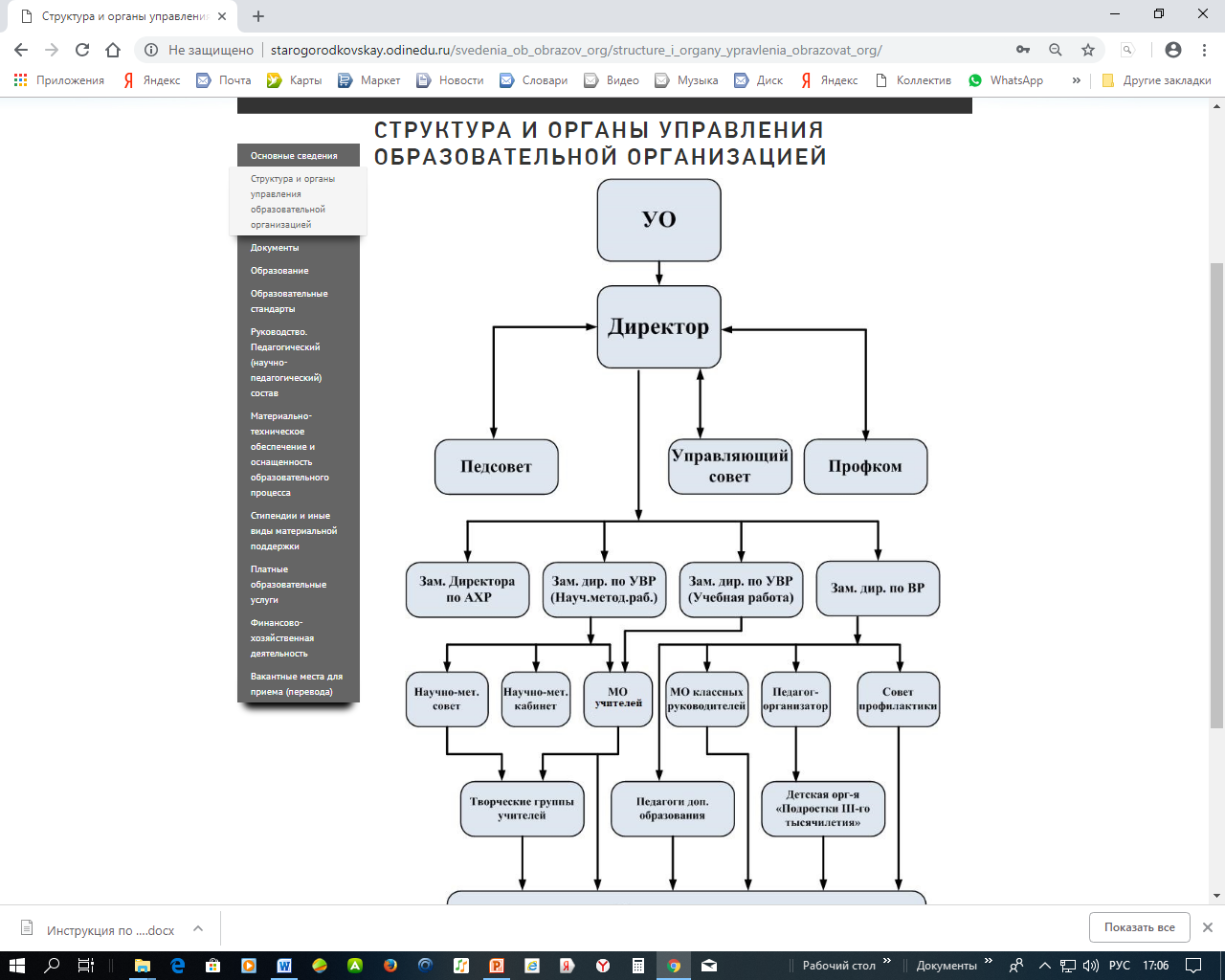 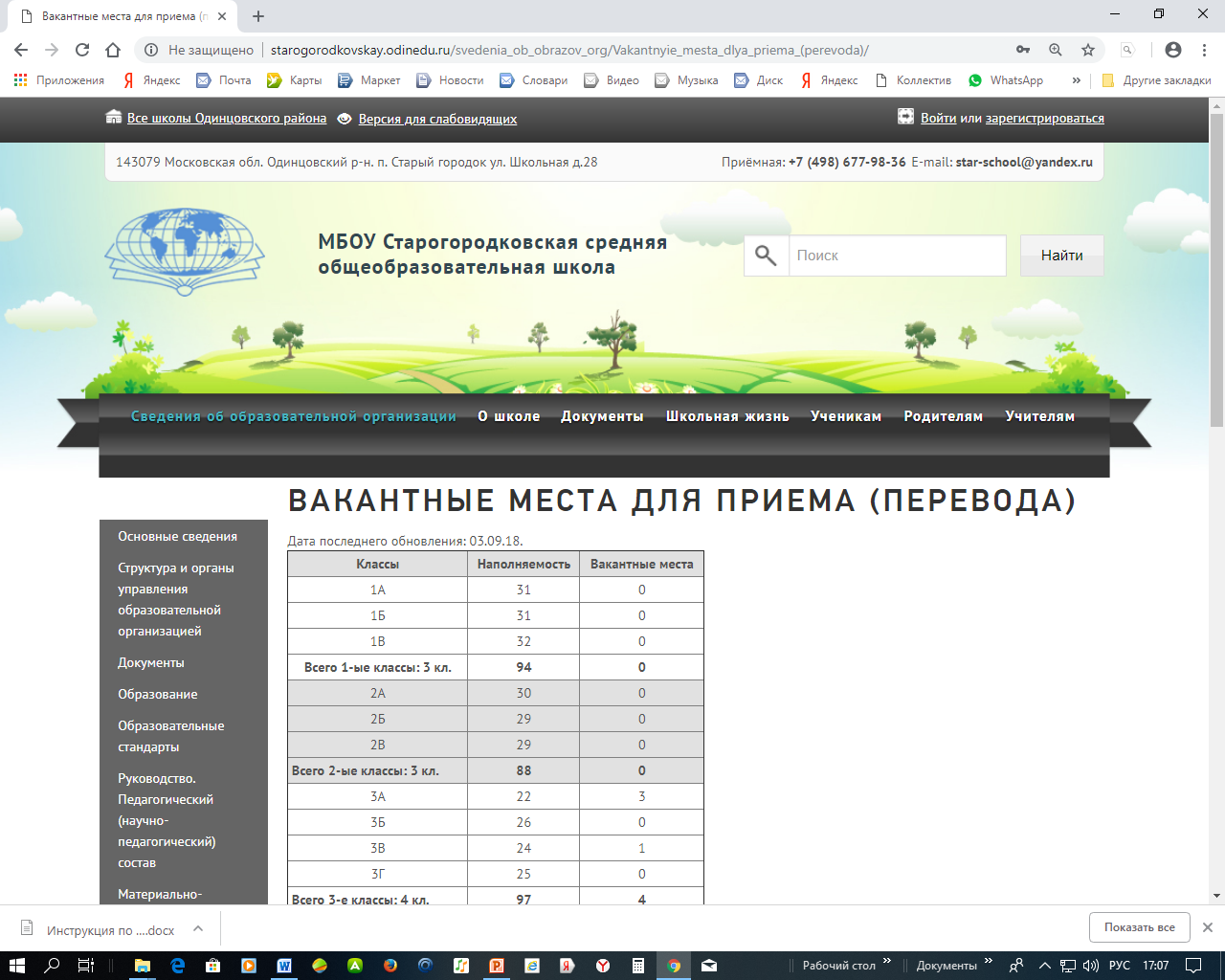 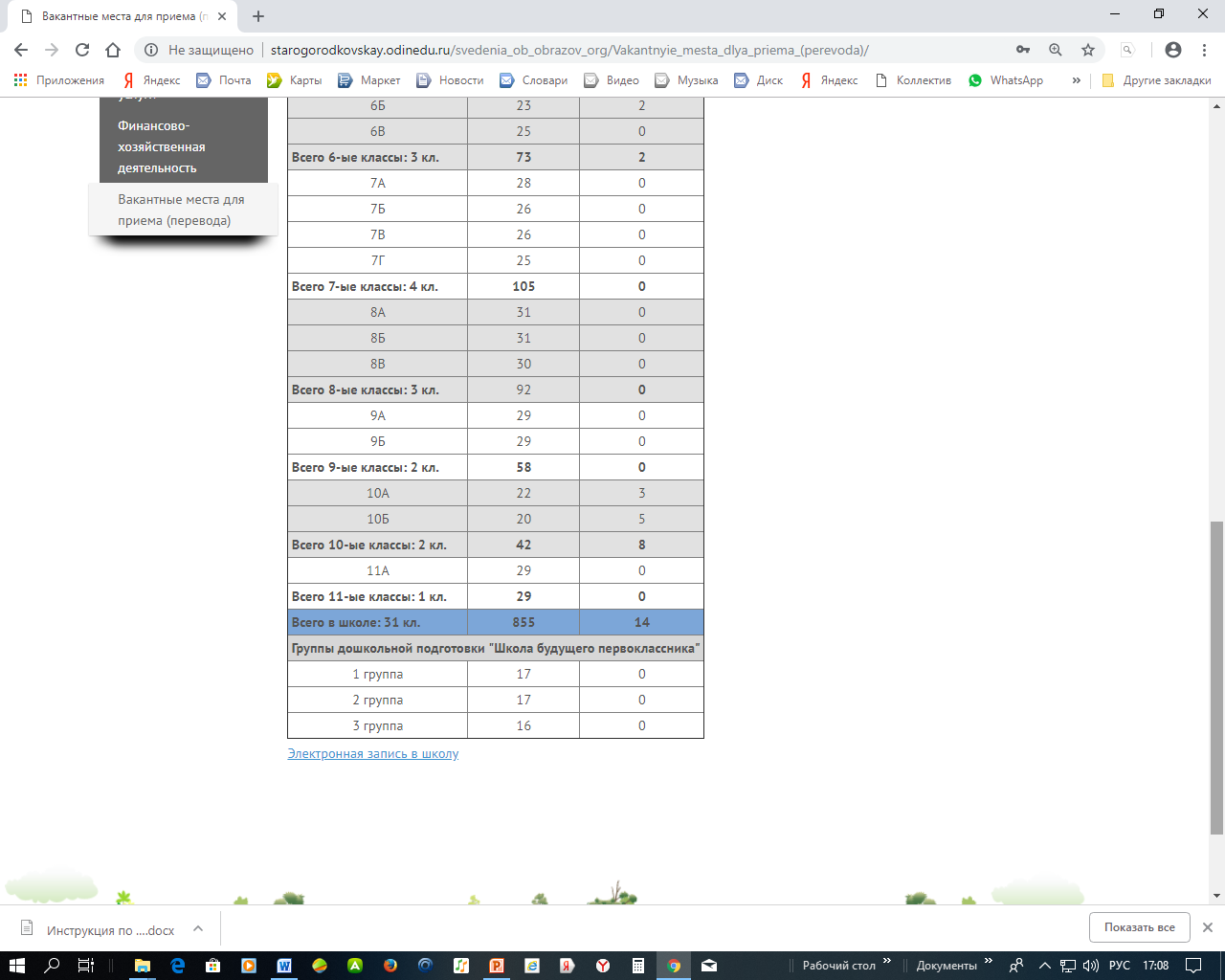 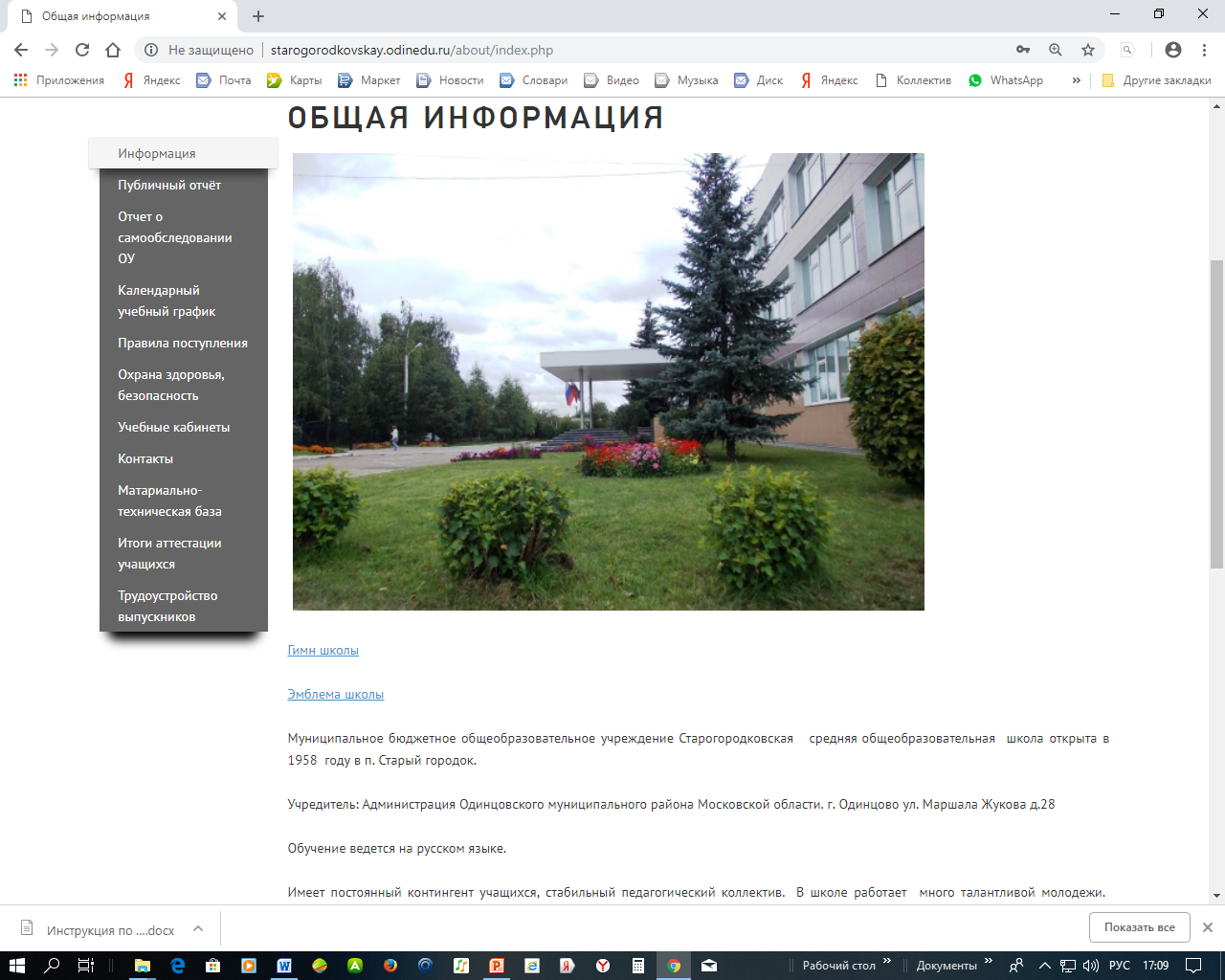 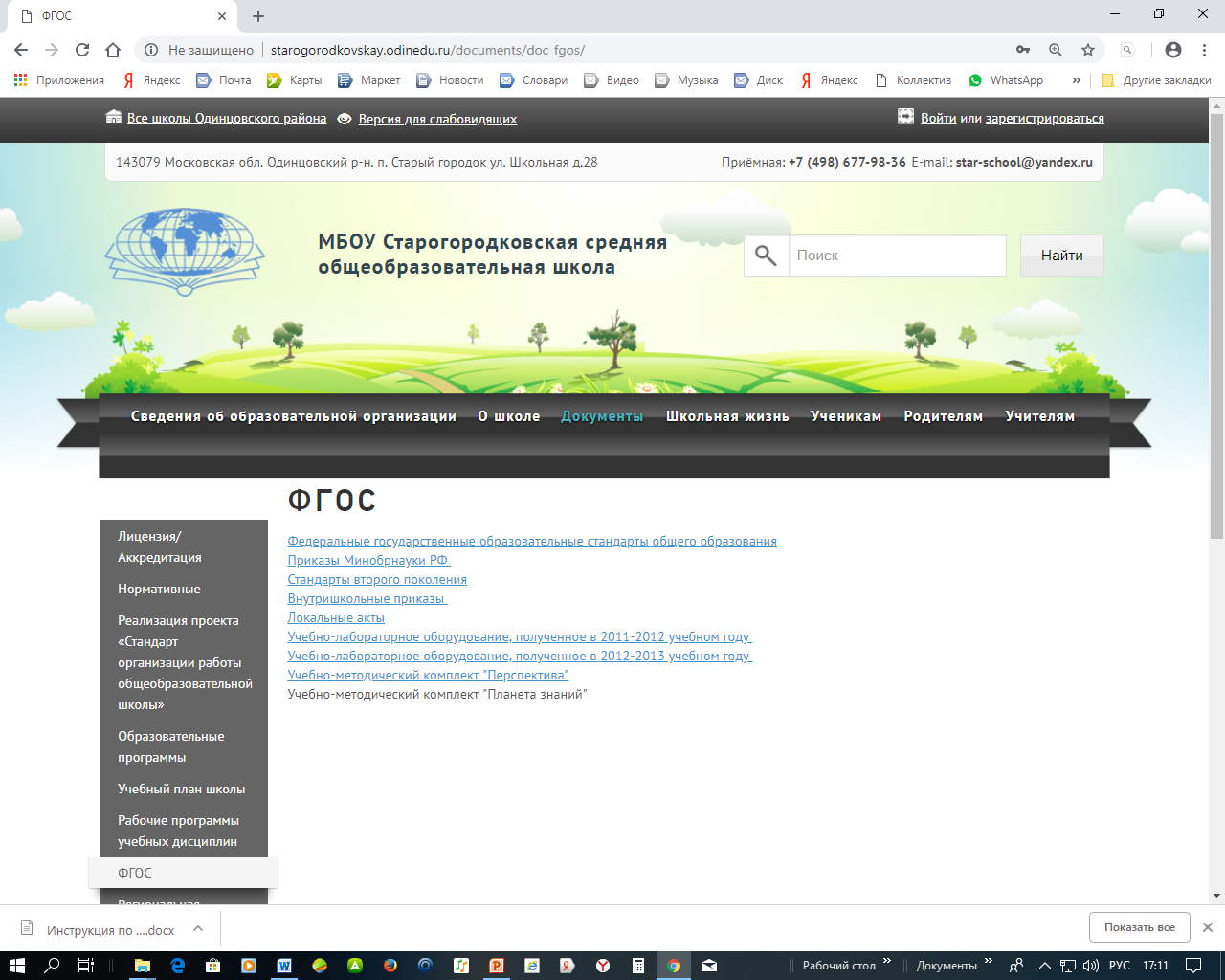 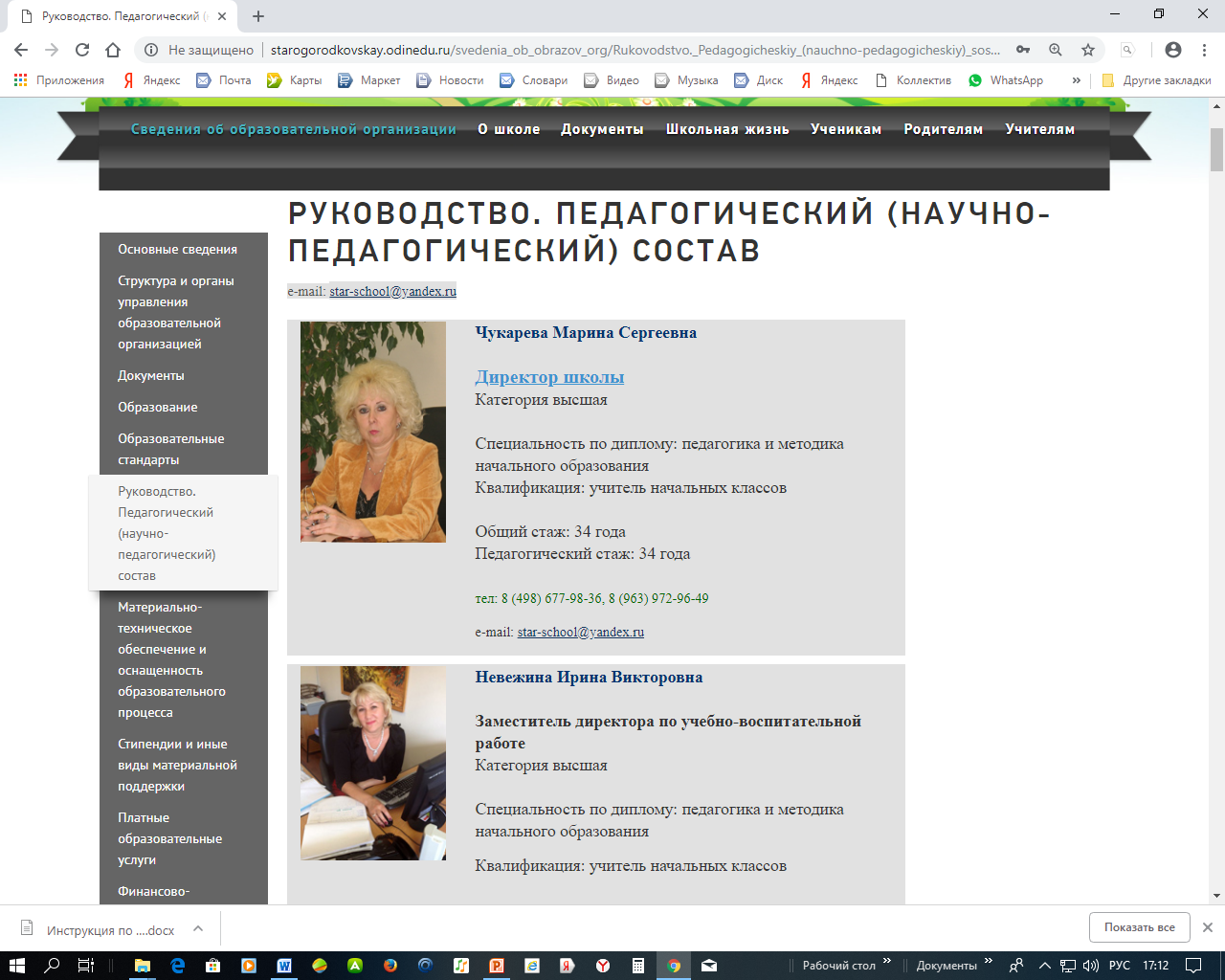 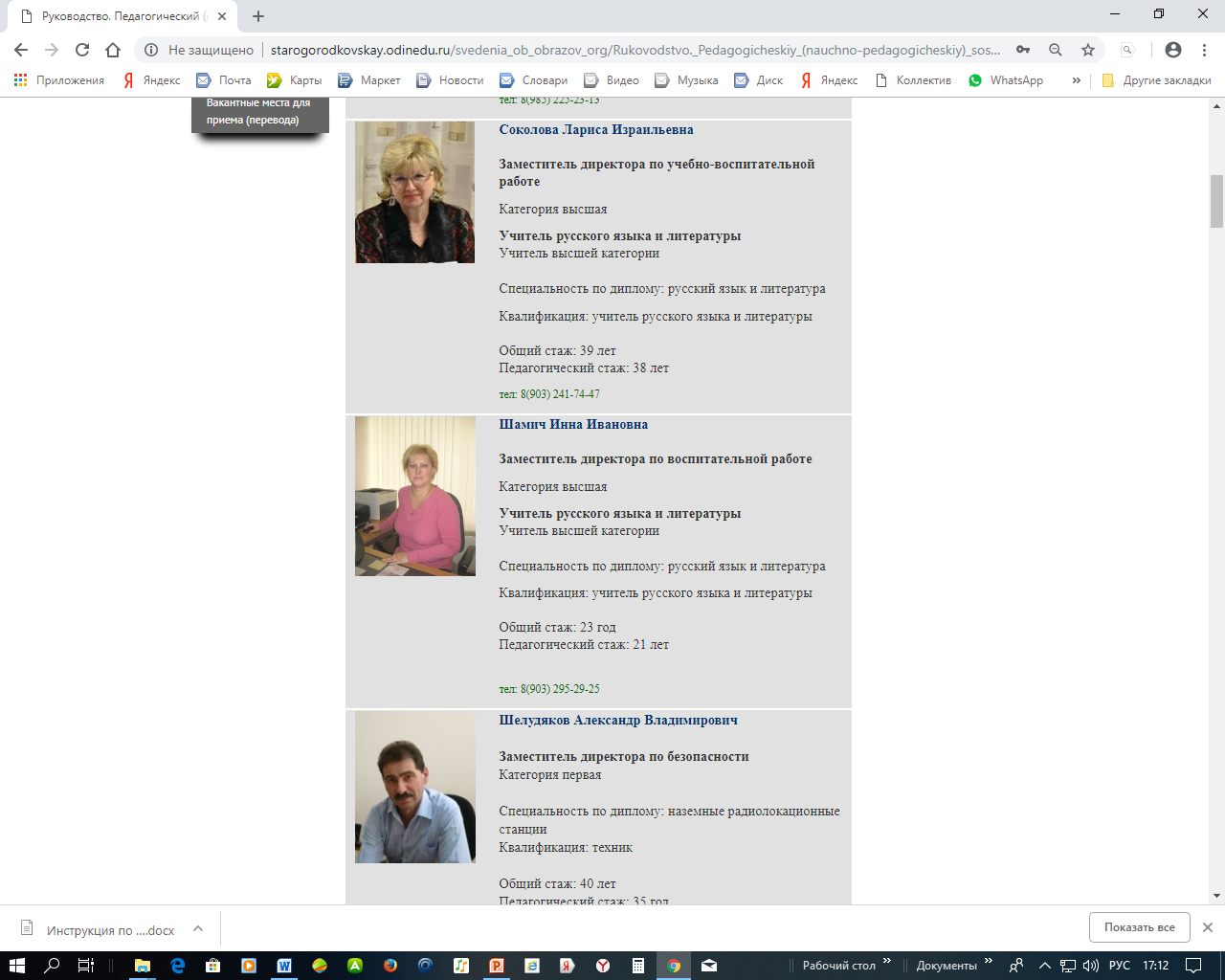 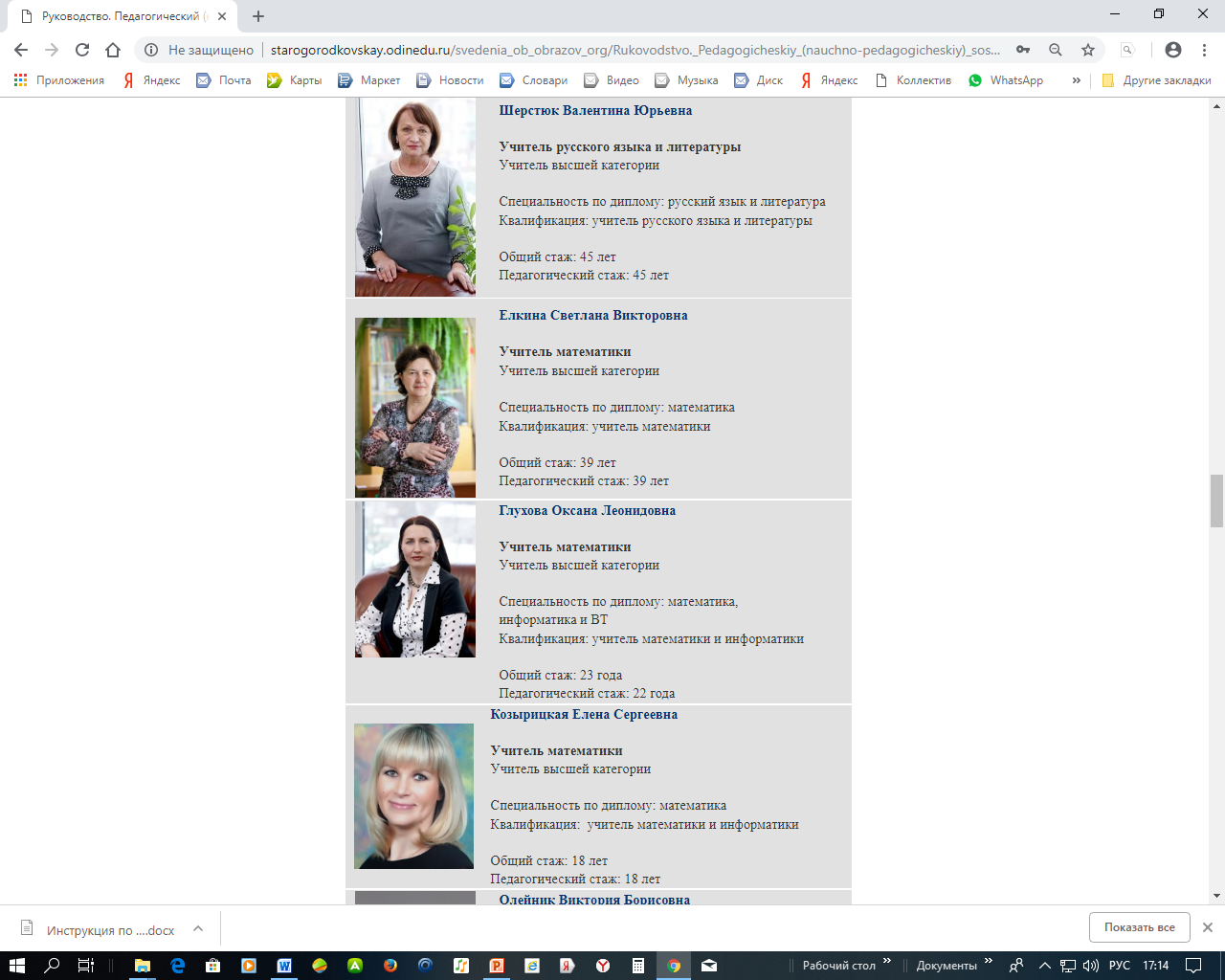 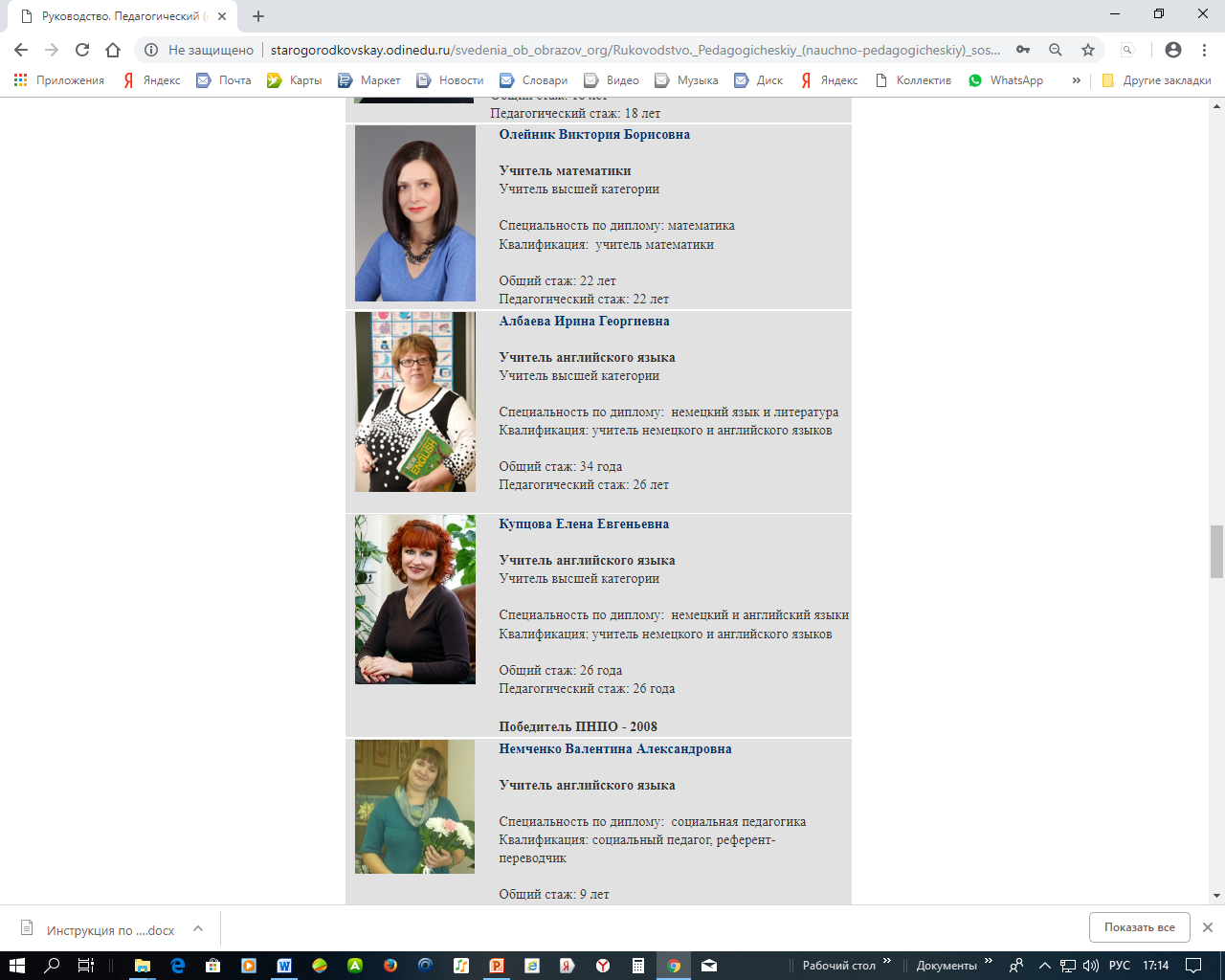 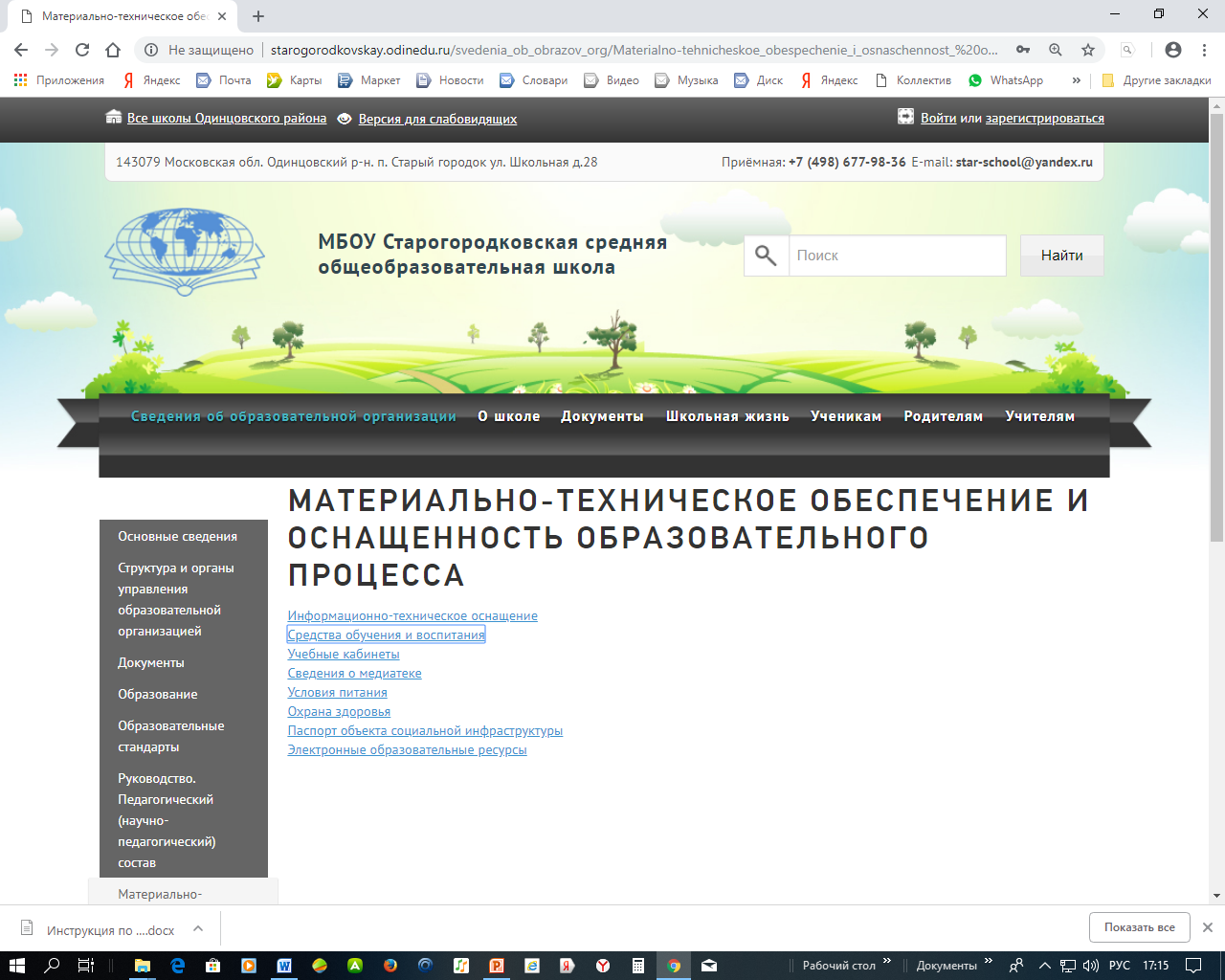 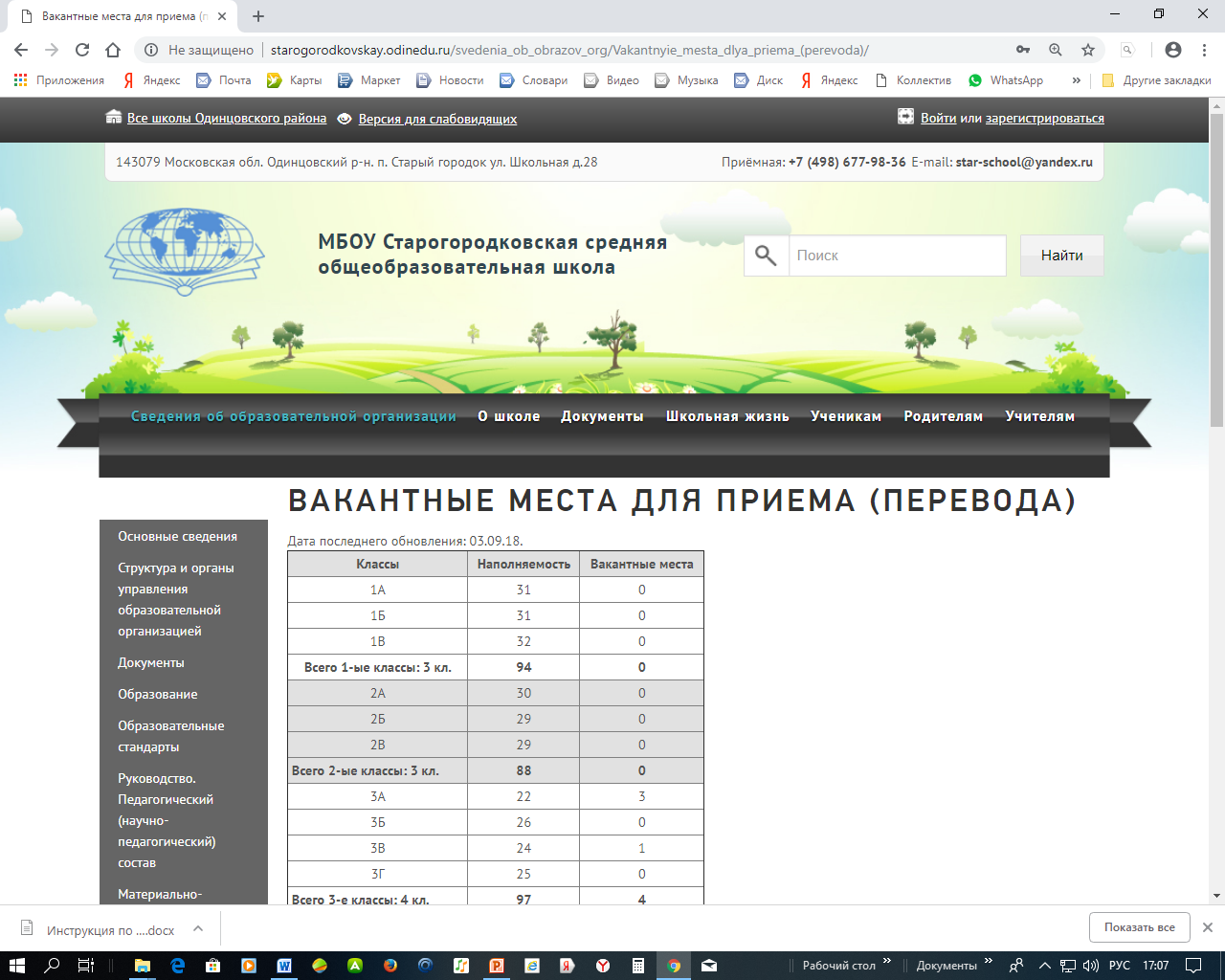 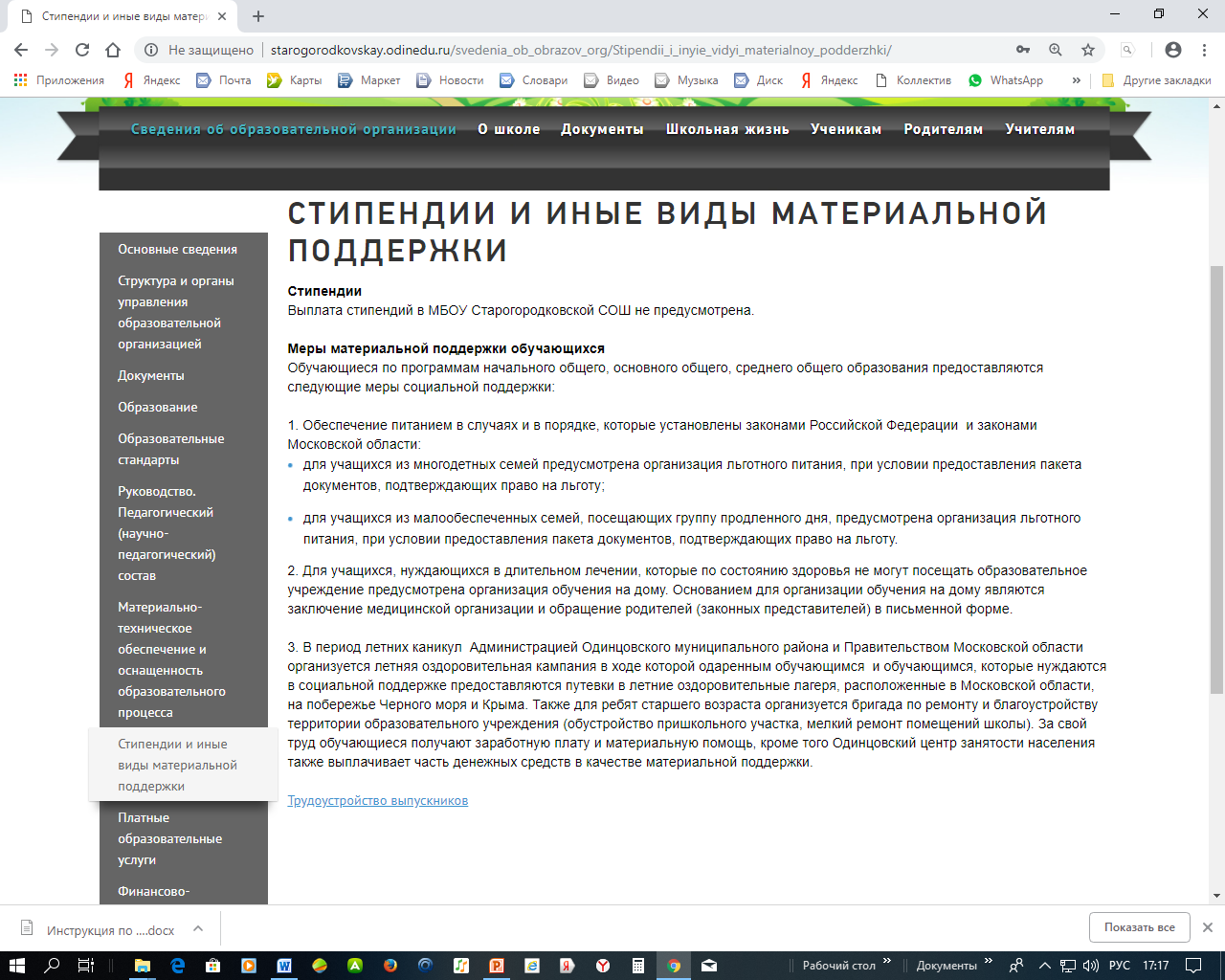 Финансово-хозяйственная деятельность
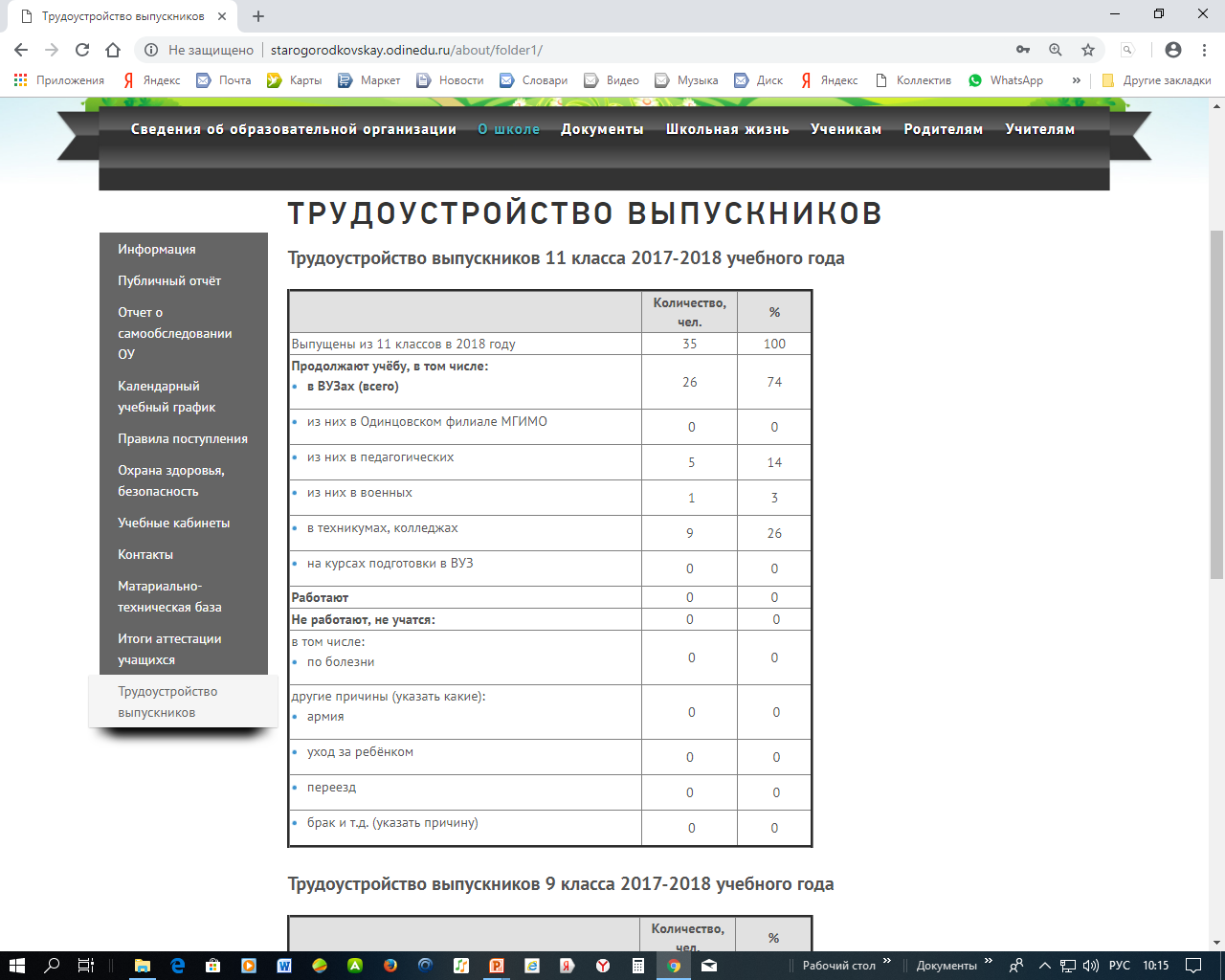 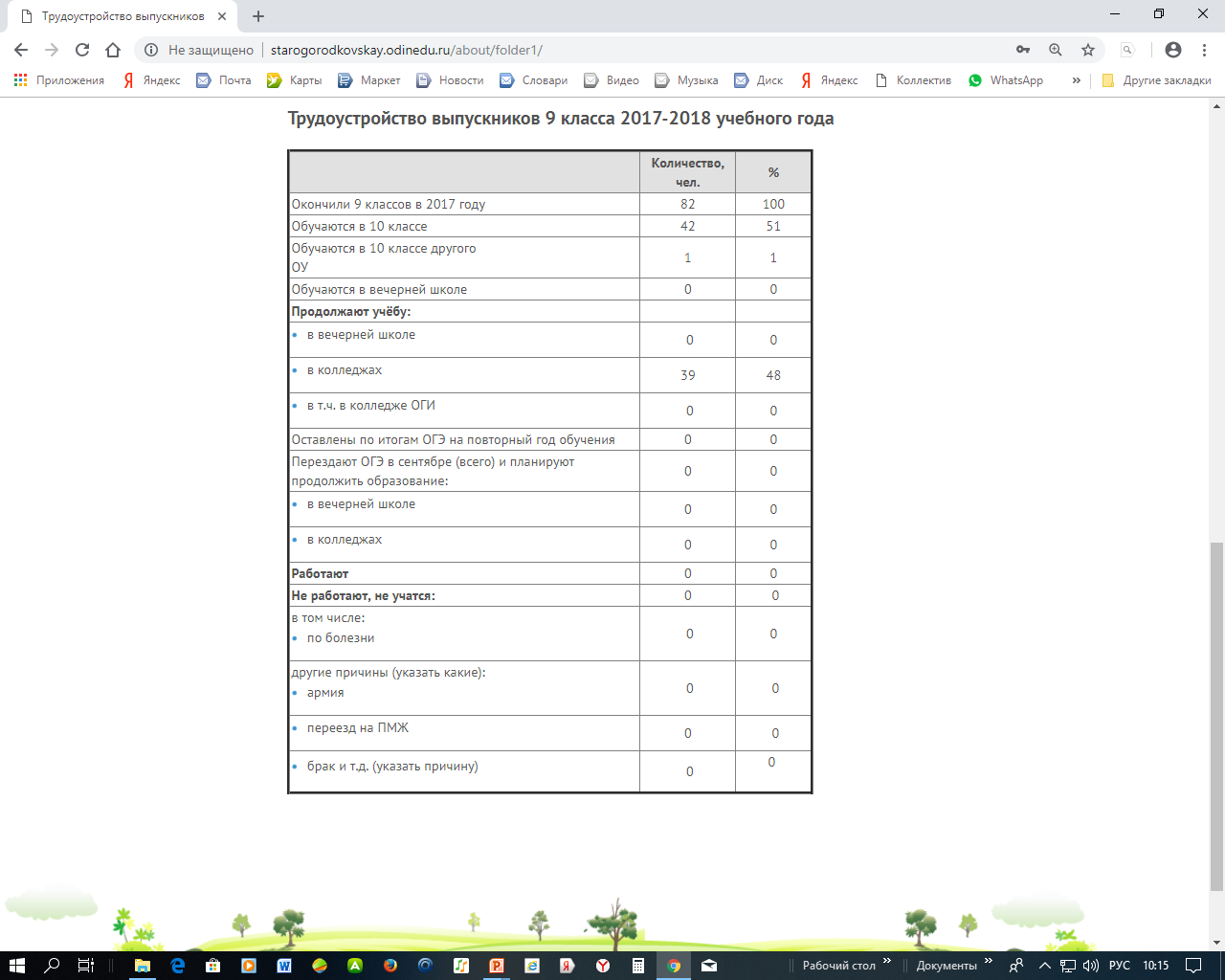 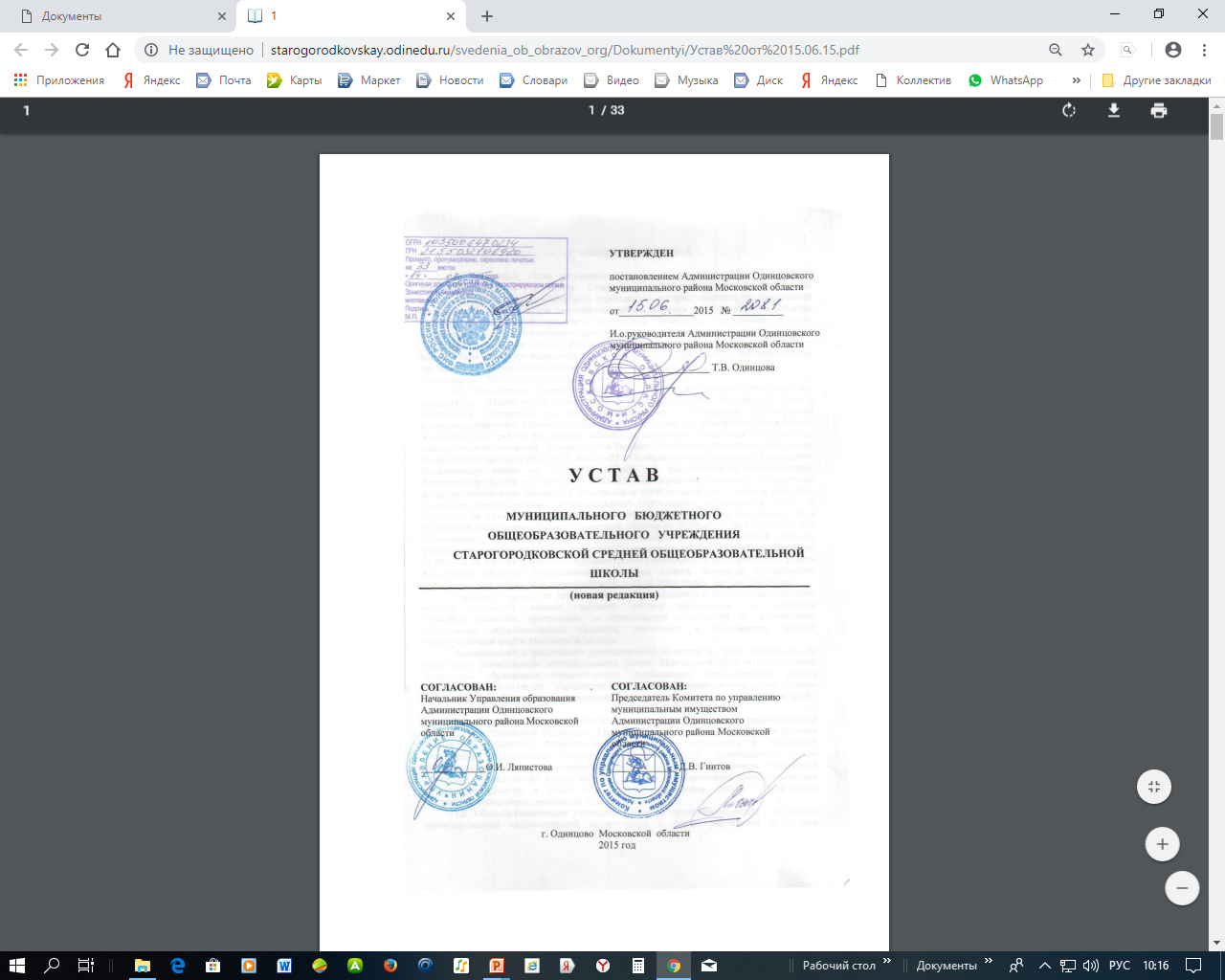 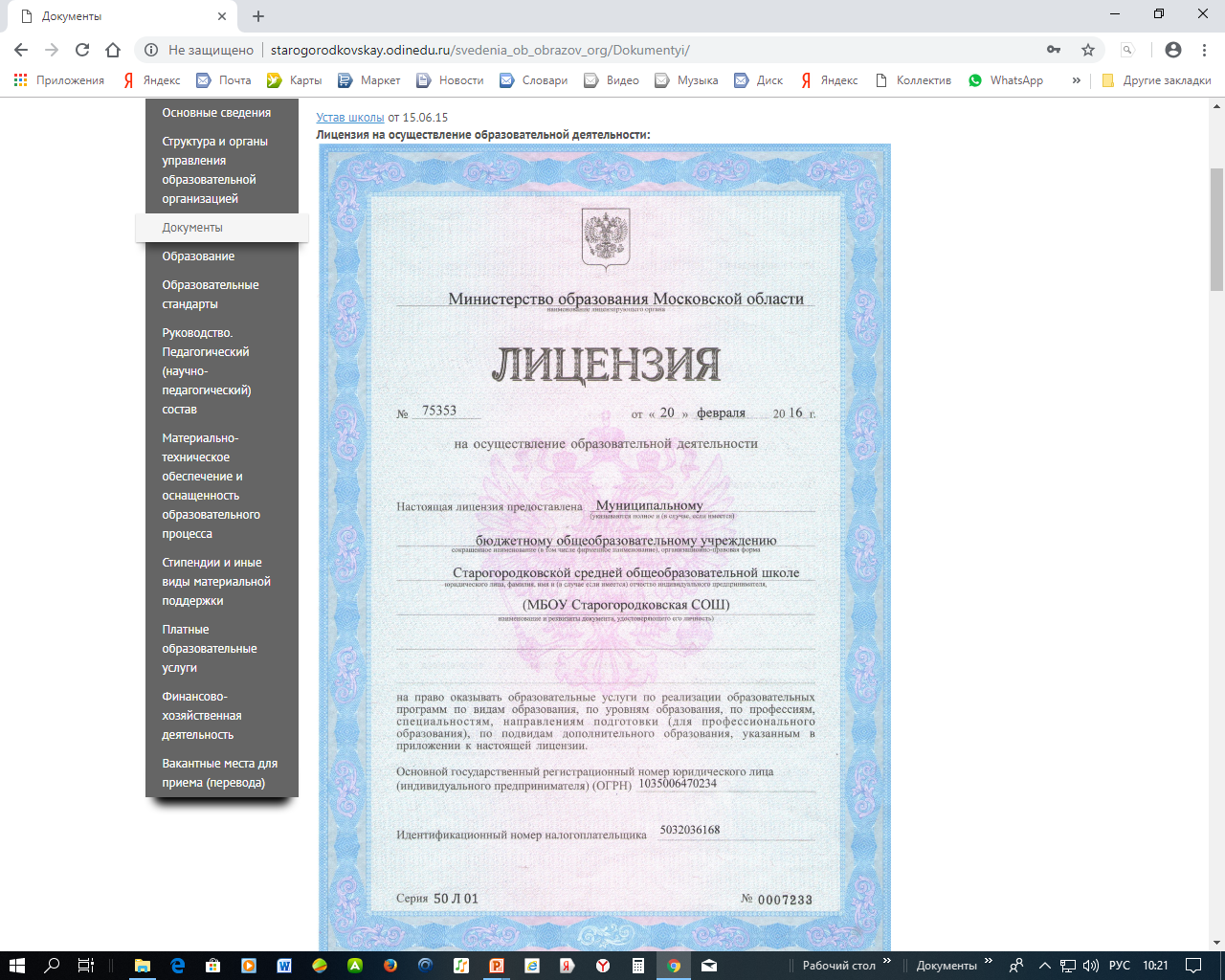 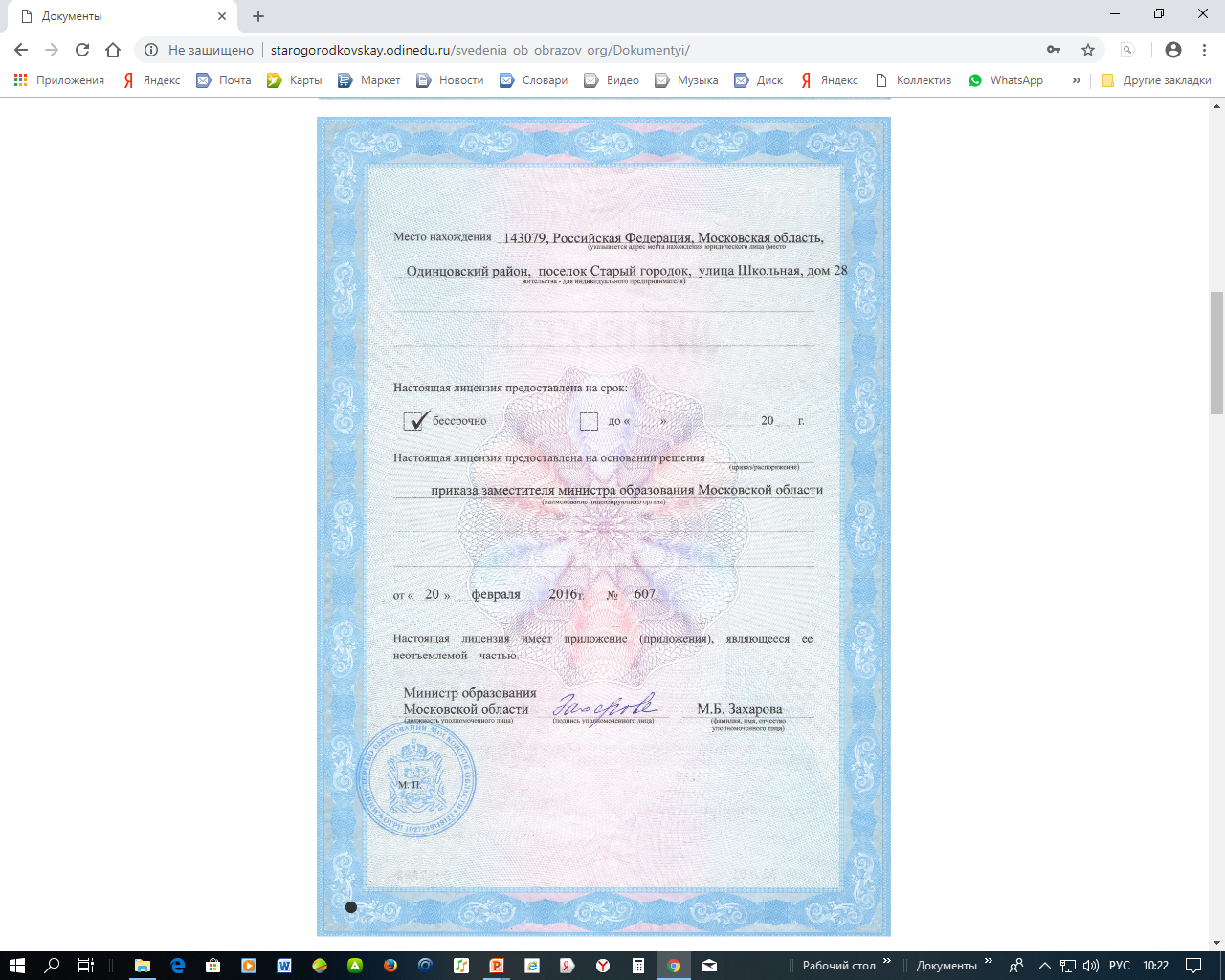 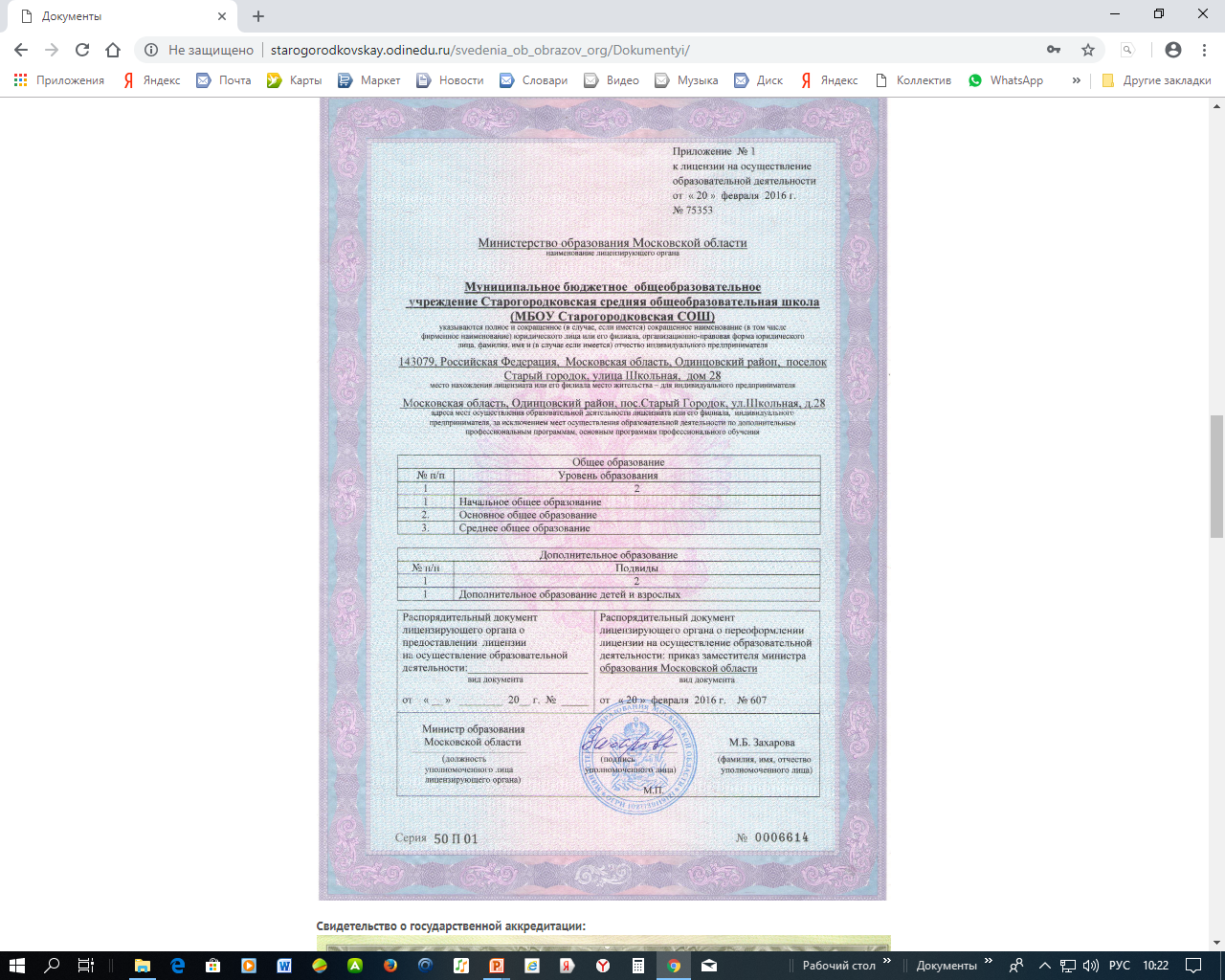 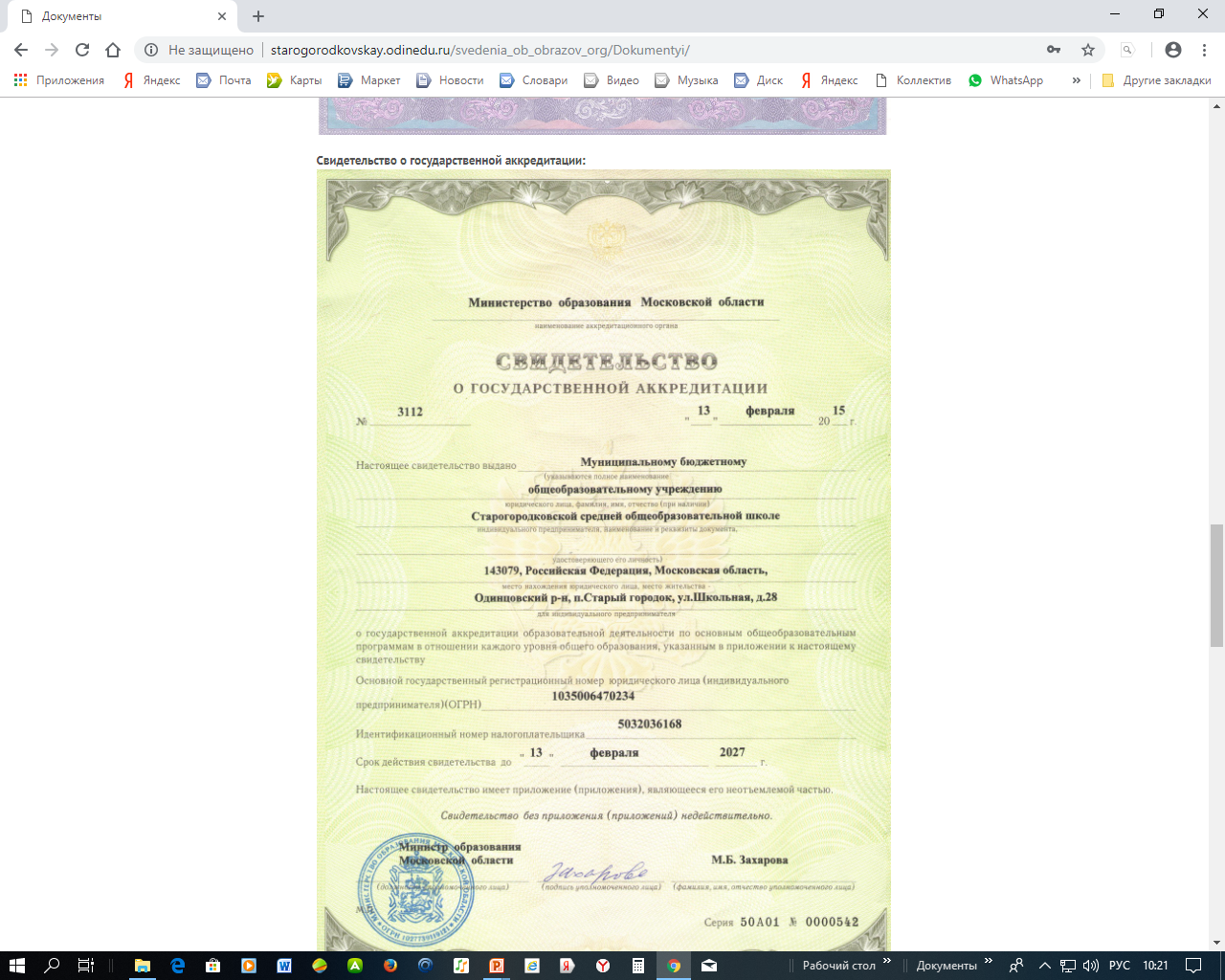 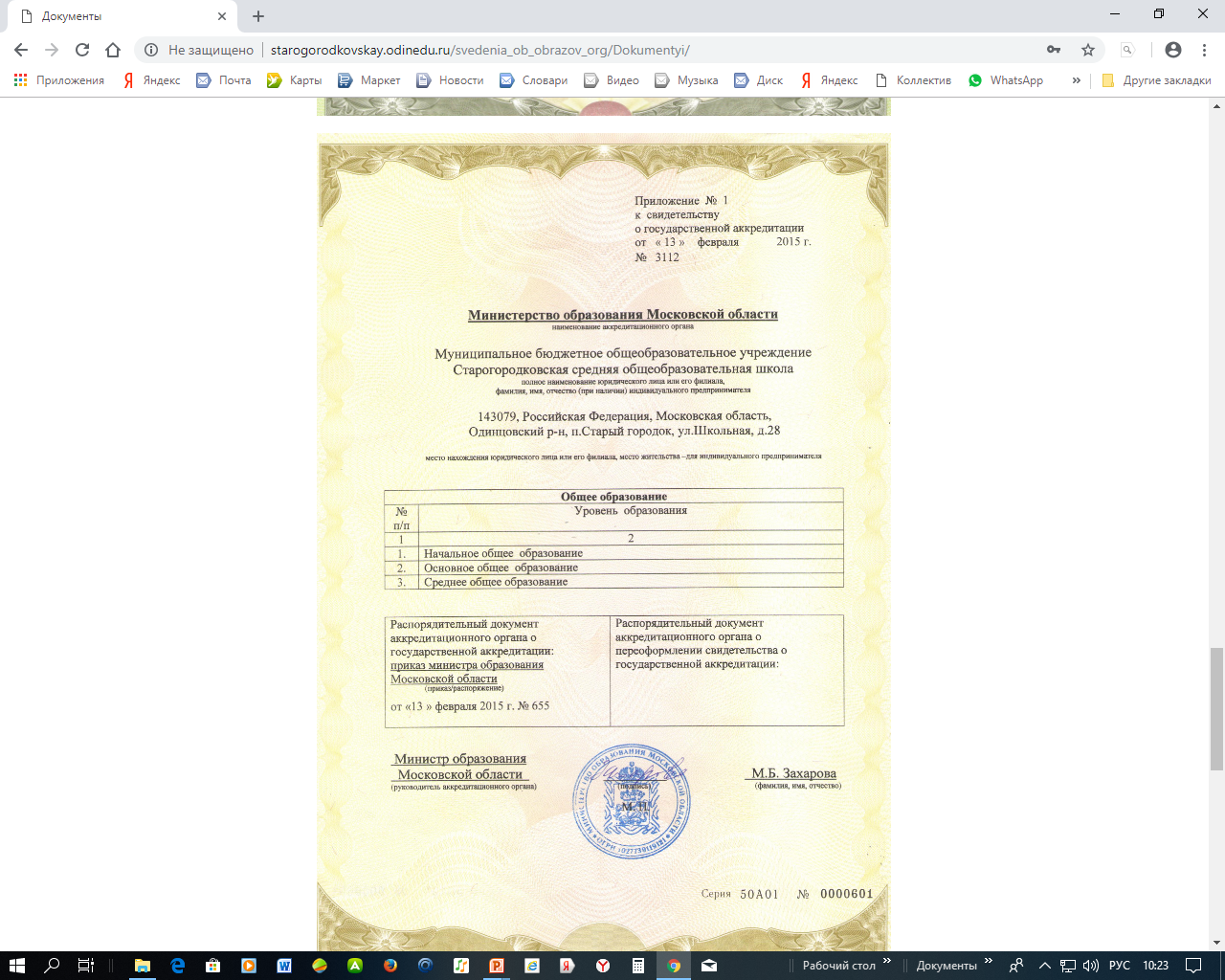 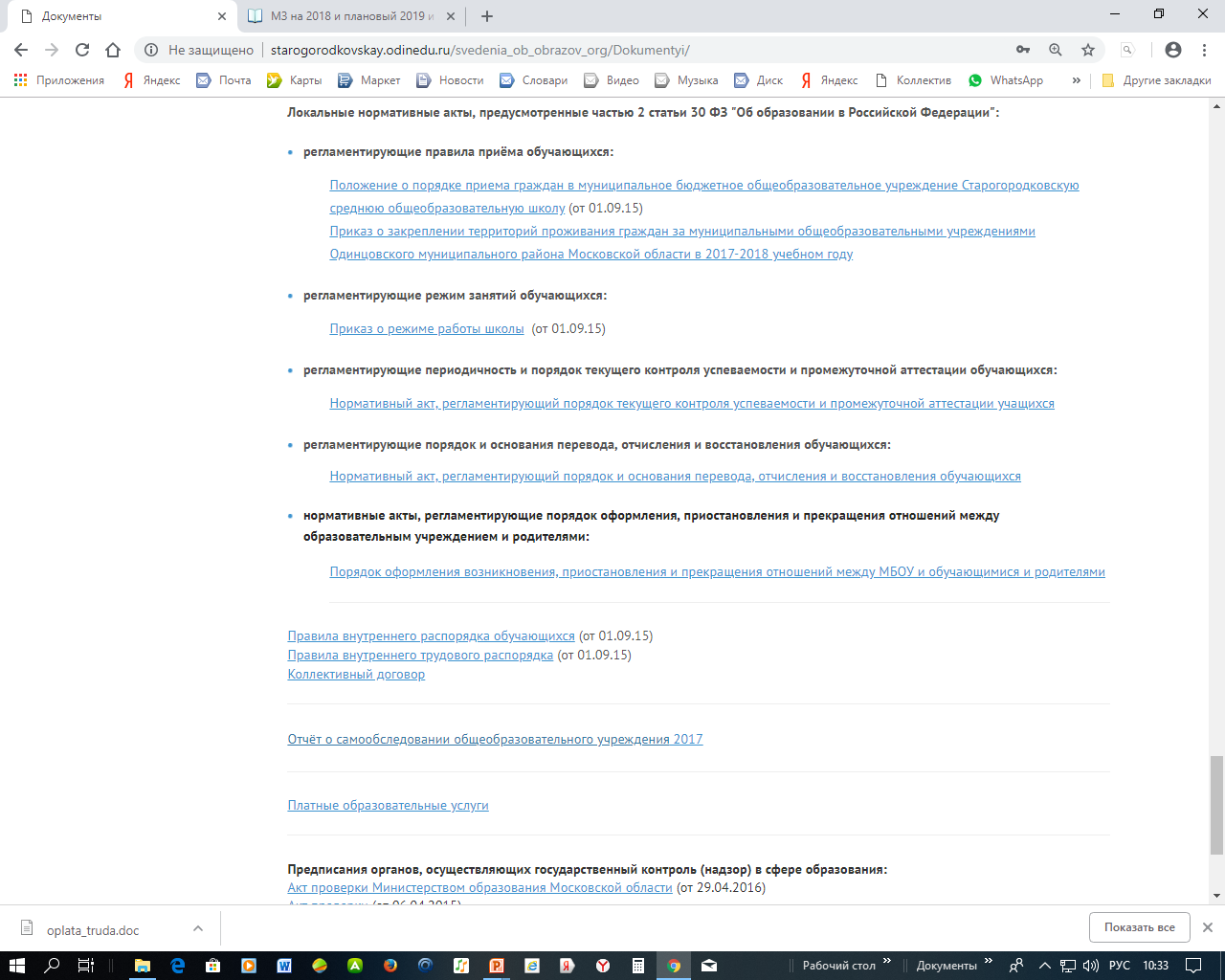 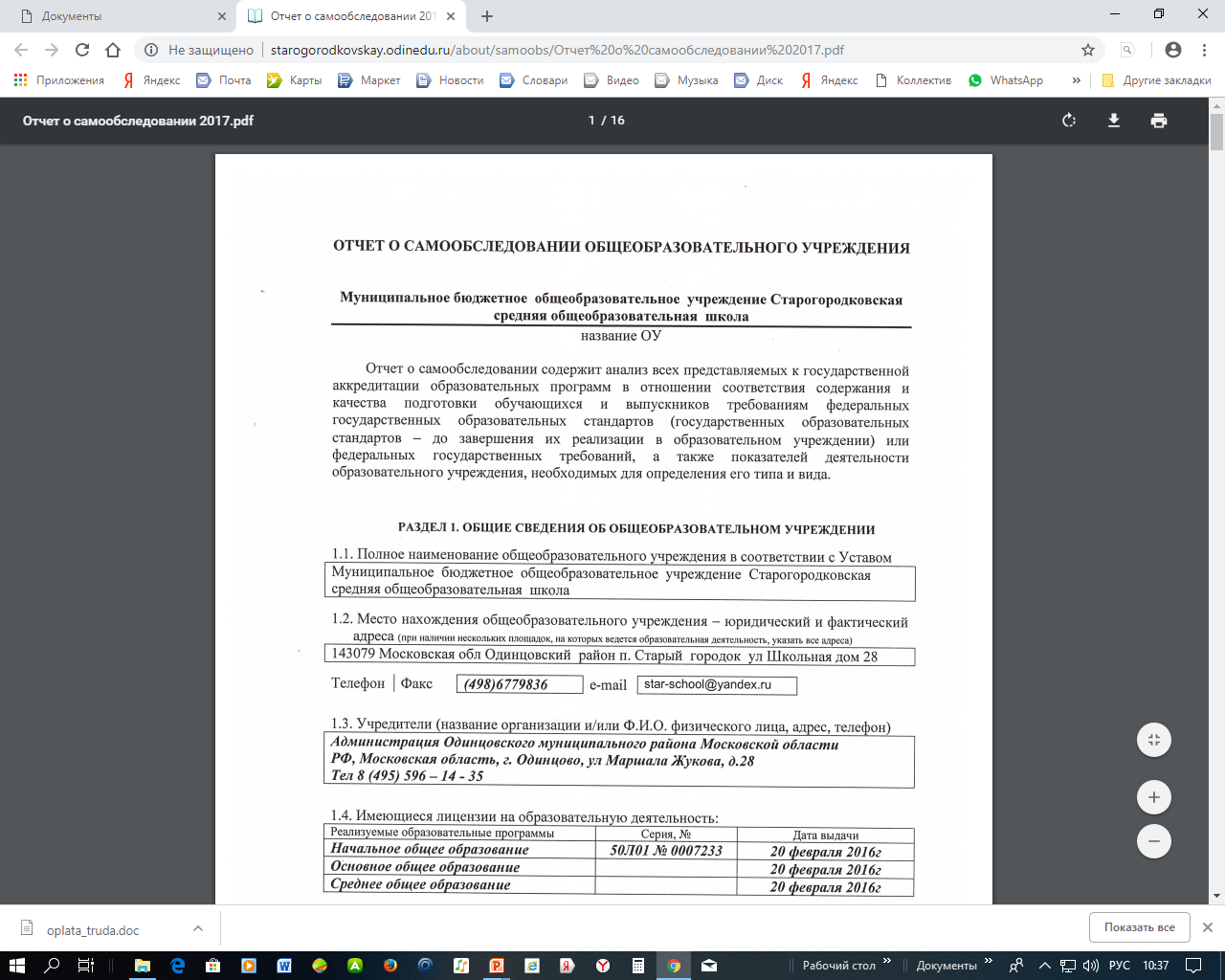 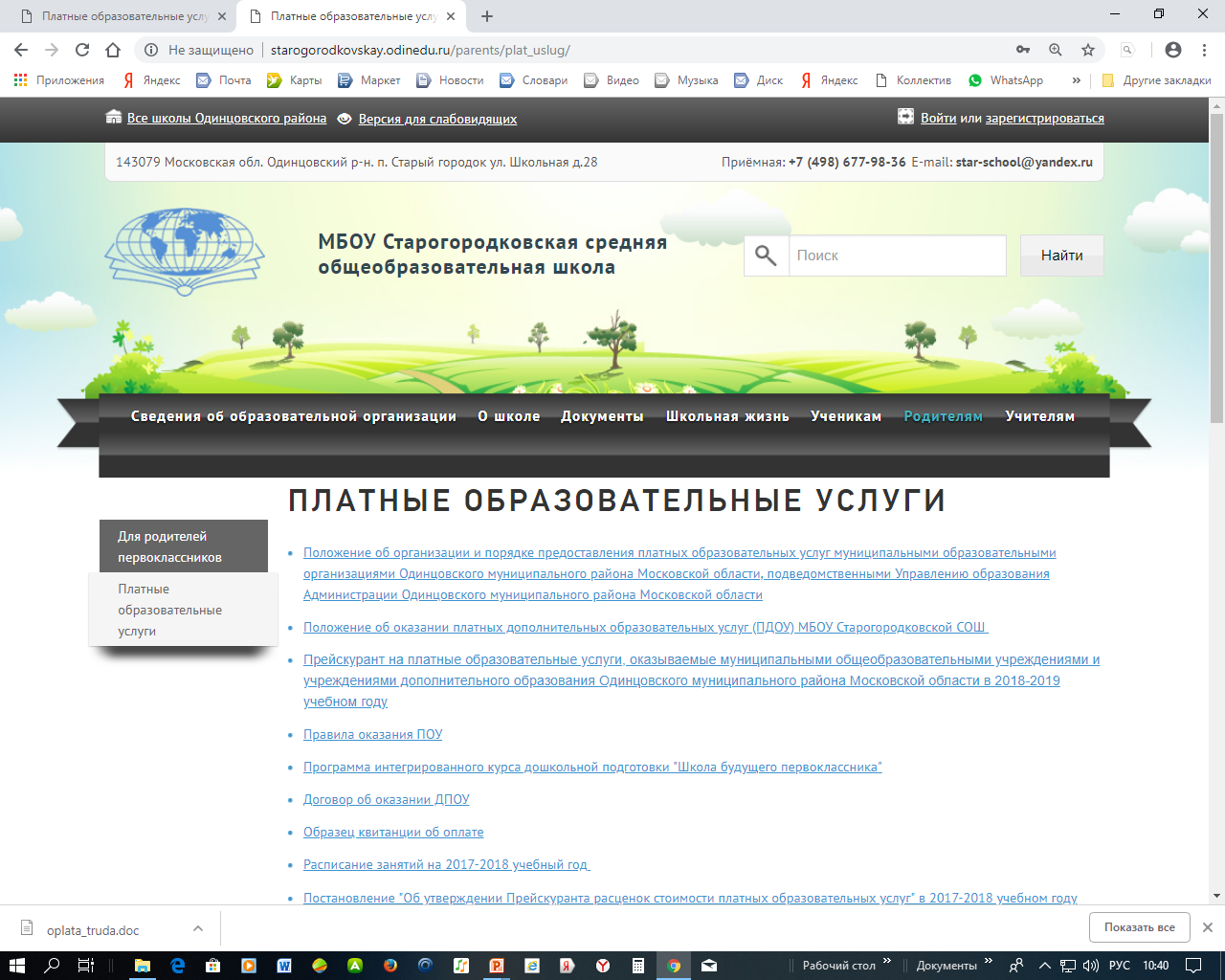 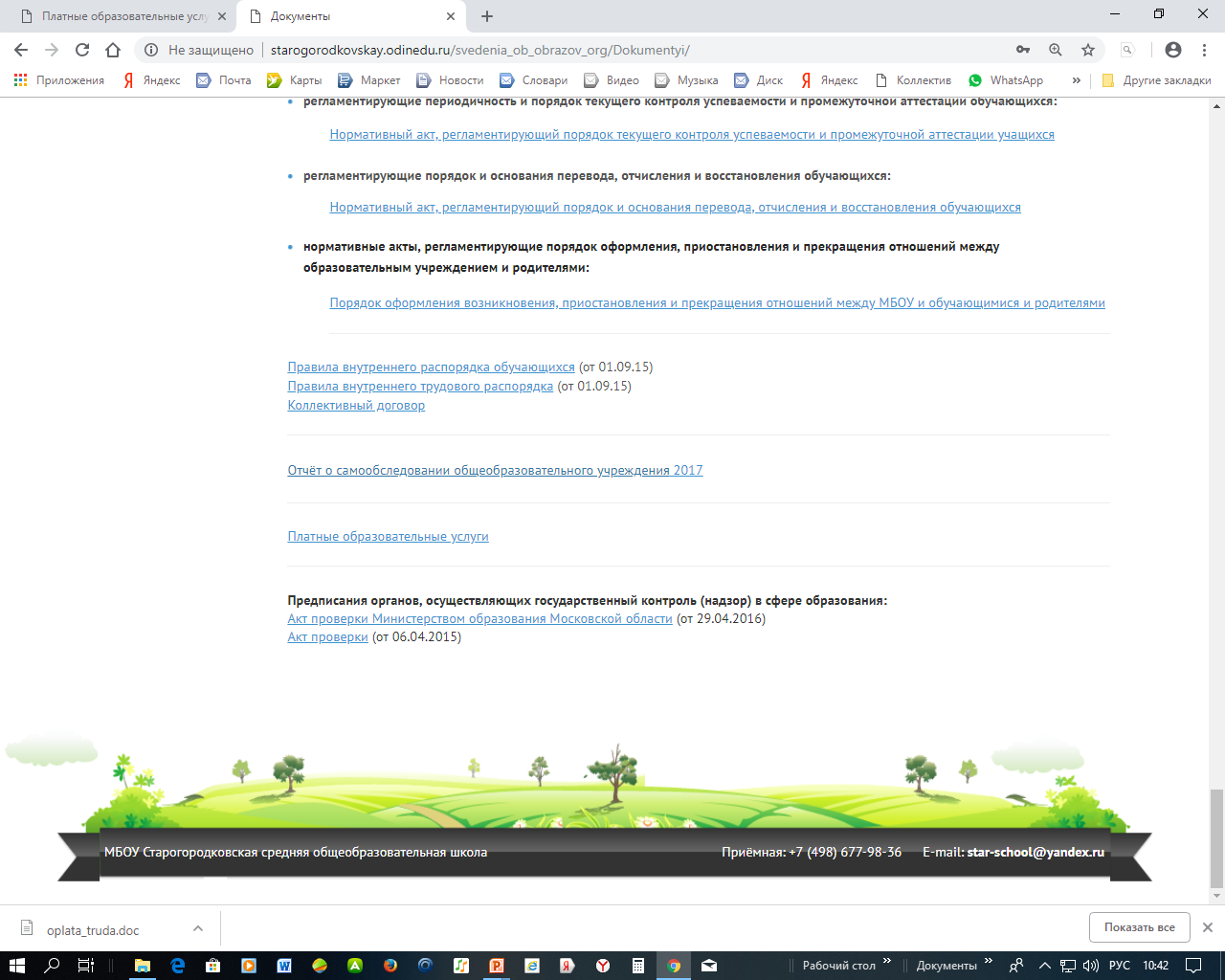 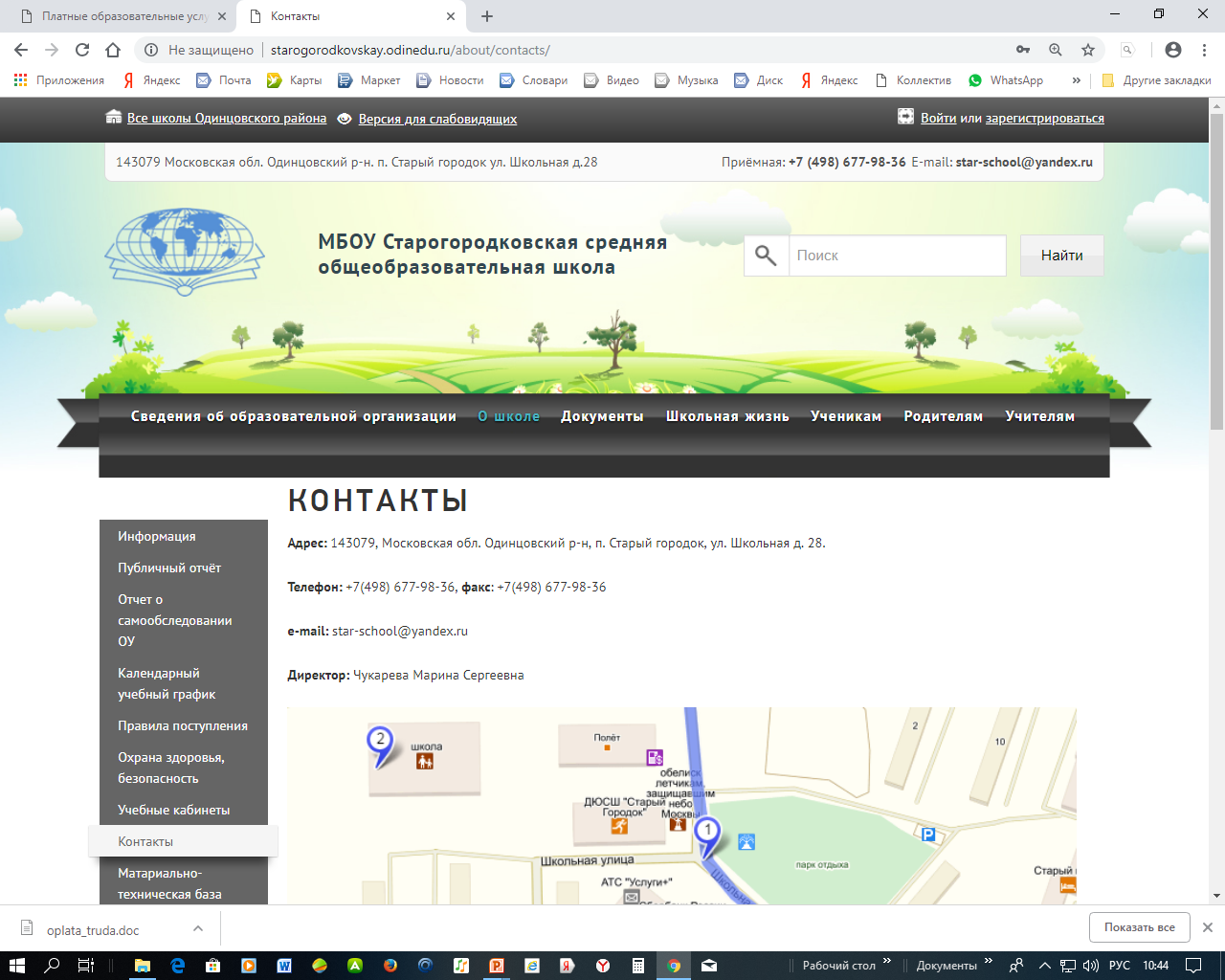 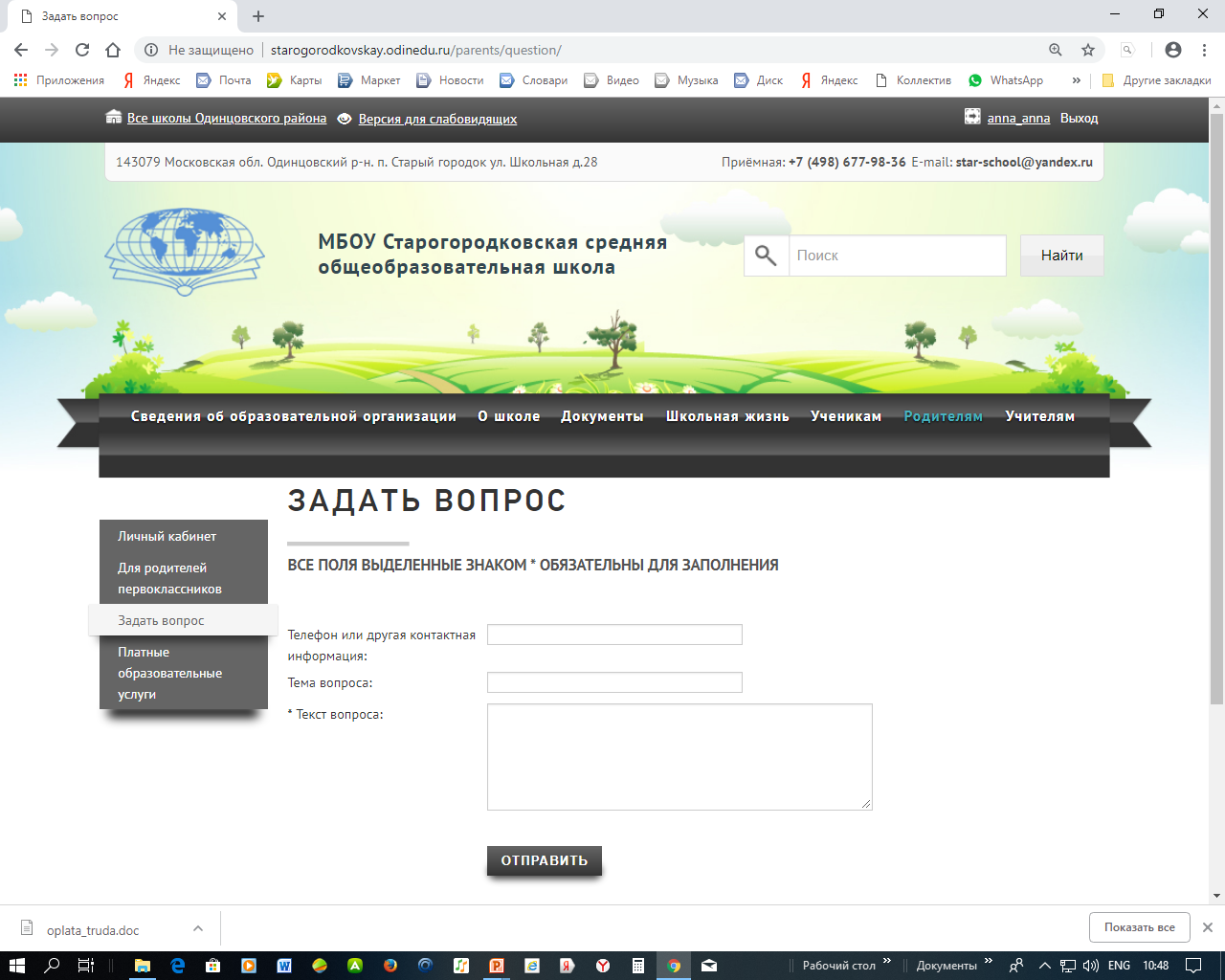 Функция доступна только зарегистрированным посетителям сайта
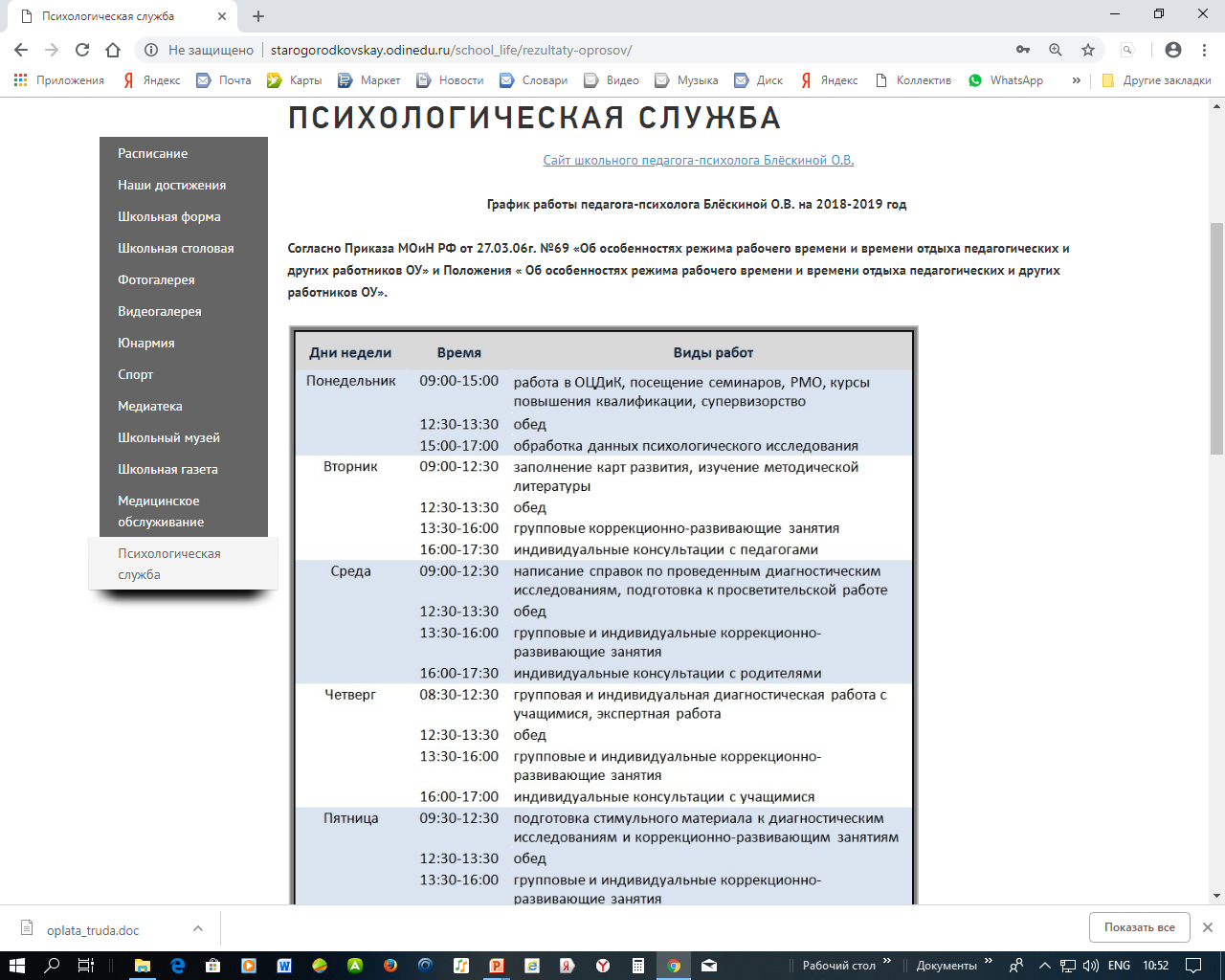 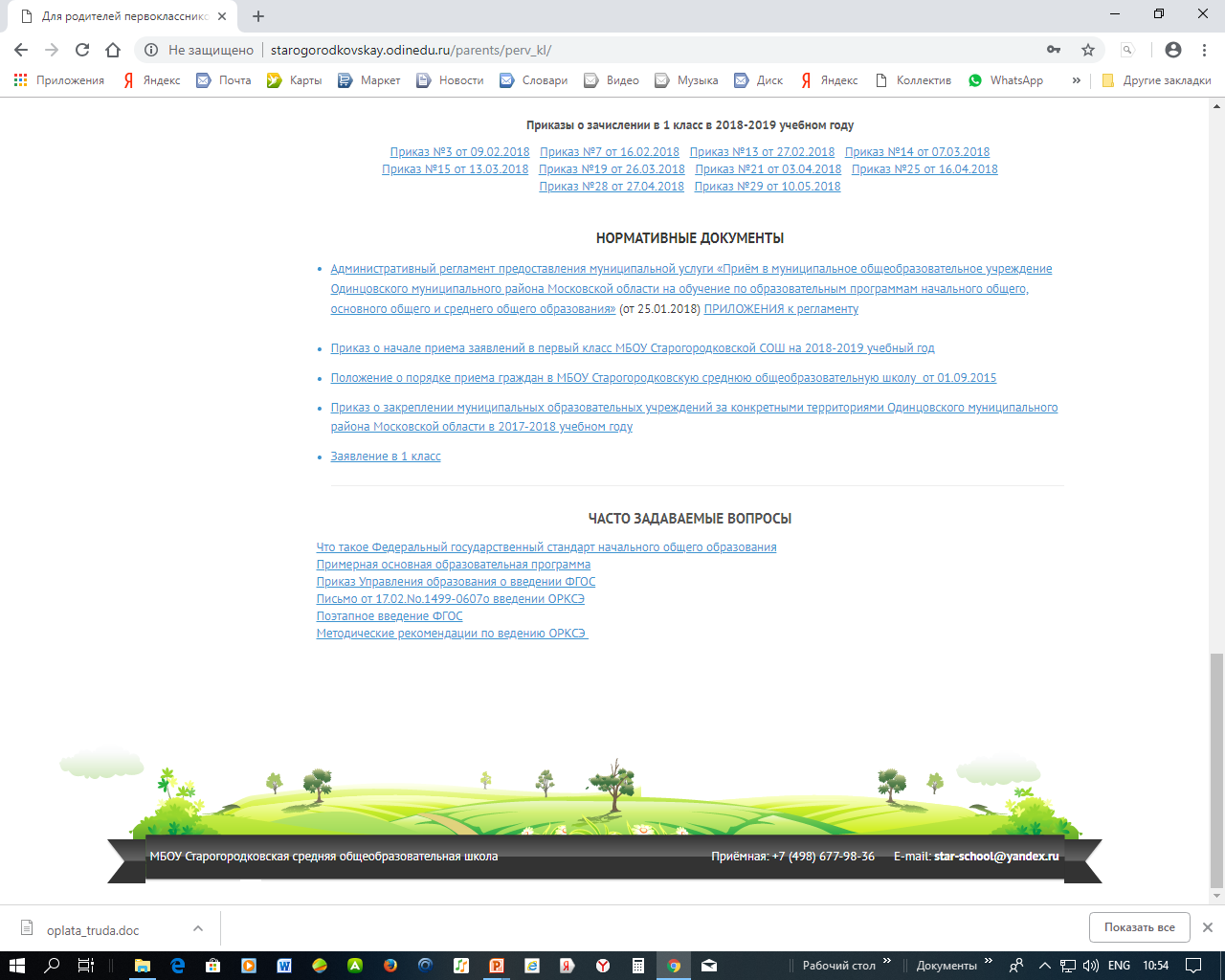 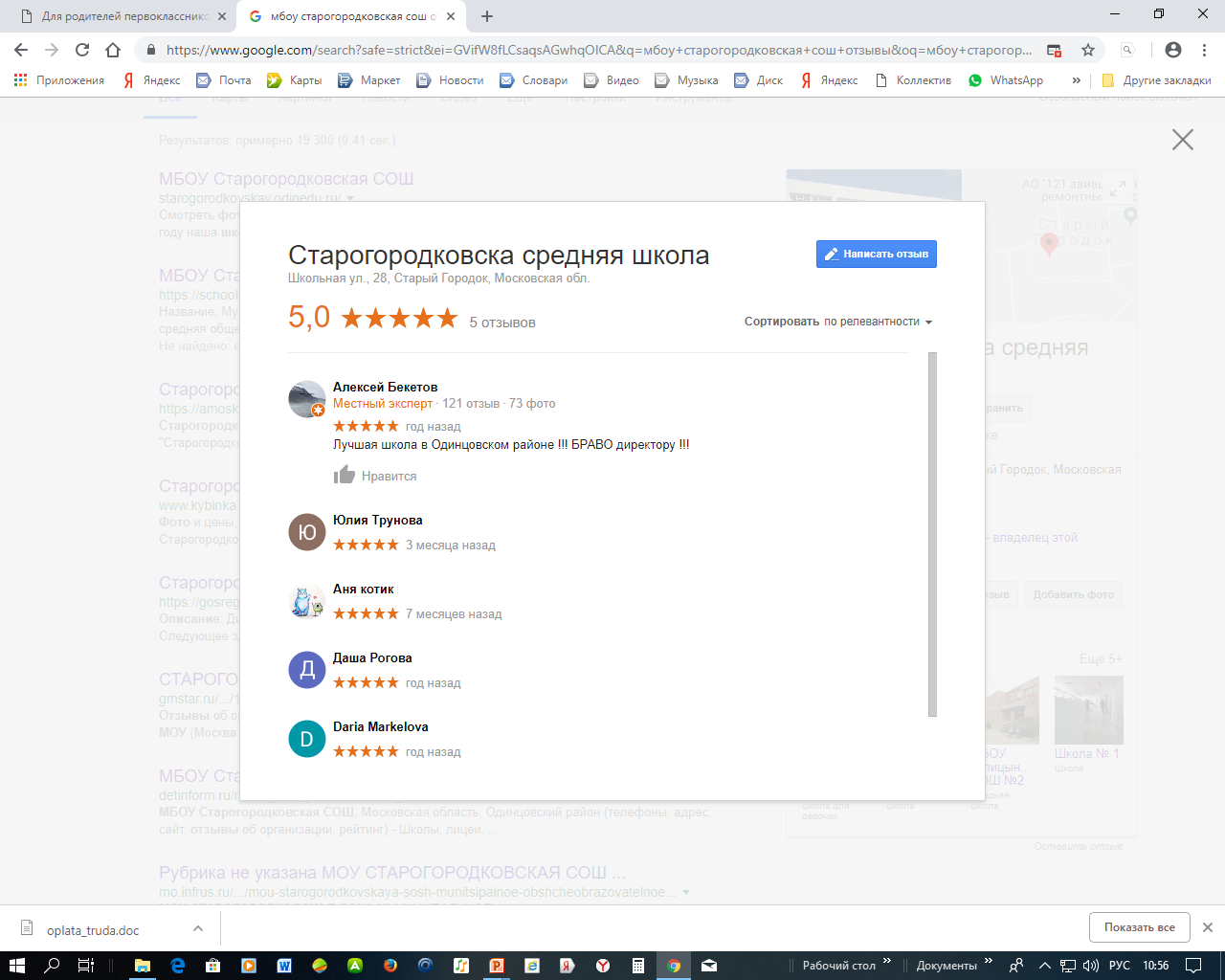 Комфортность условий образовательной деятельности
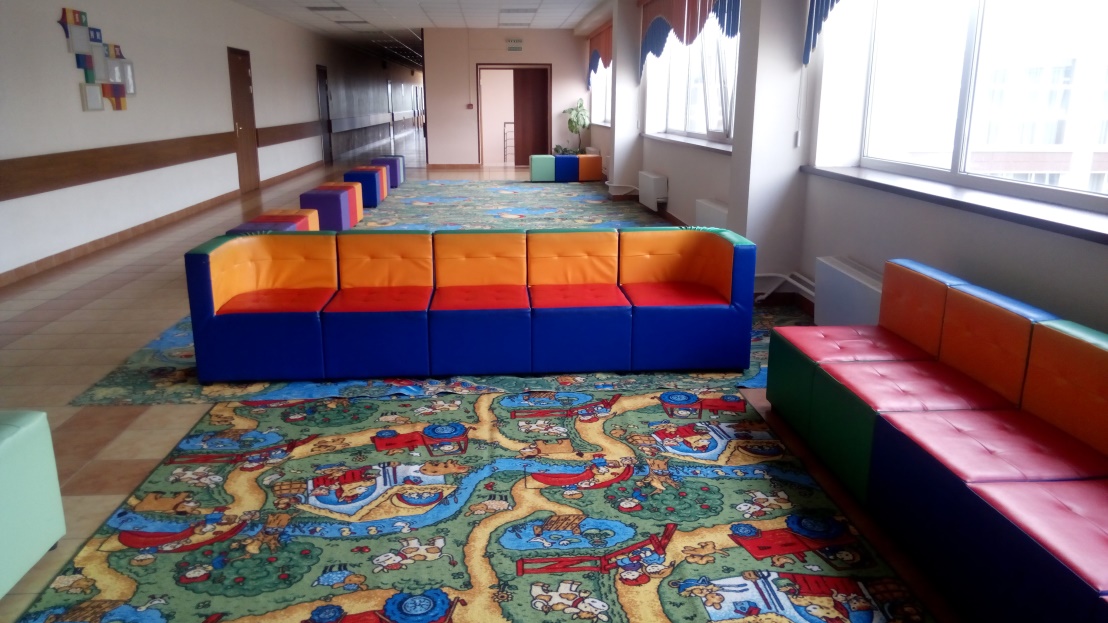 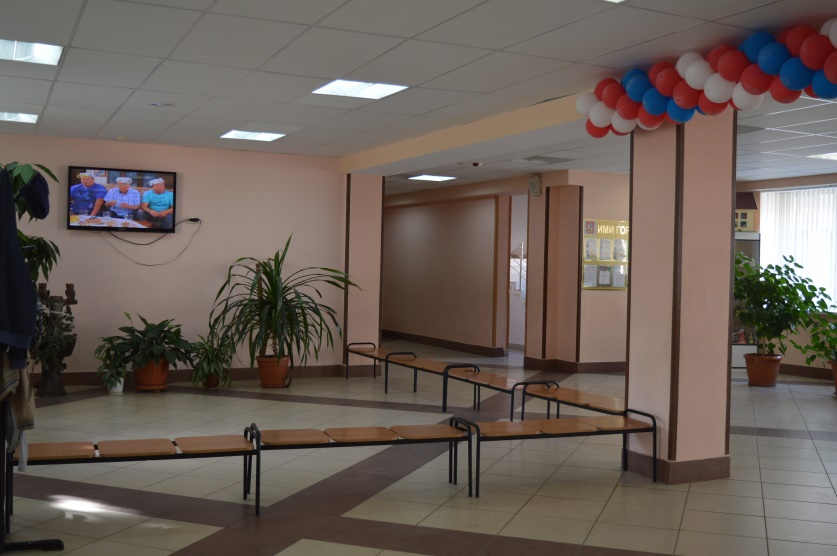 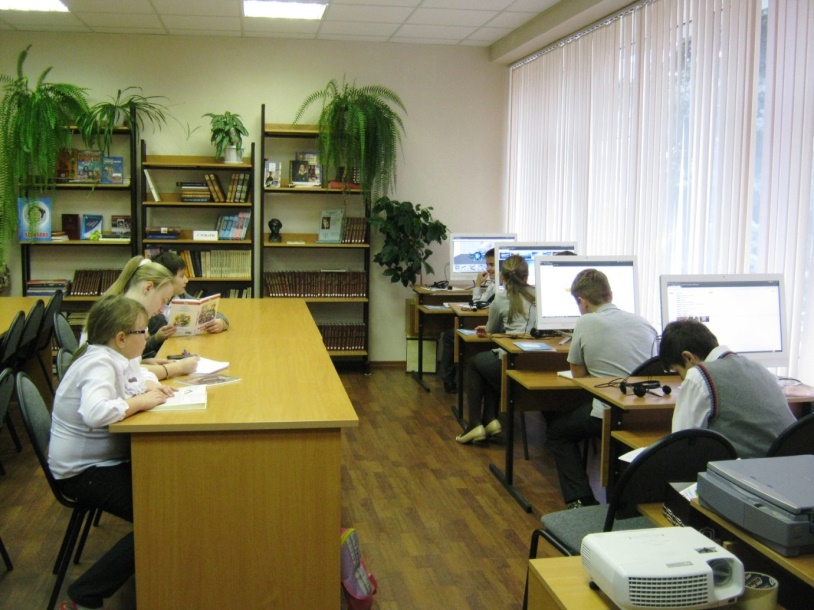 Наличие комфортной зоны отдыха, оборудованной соответствующей мебелью
Наличие и понятность навигации внутри организации
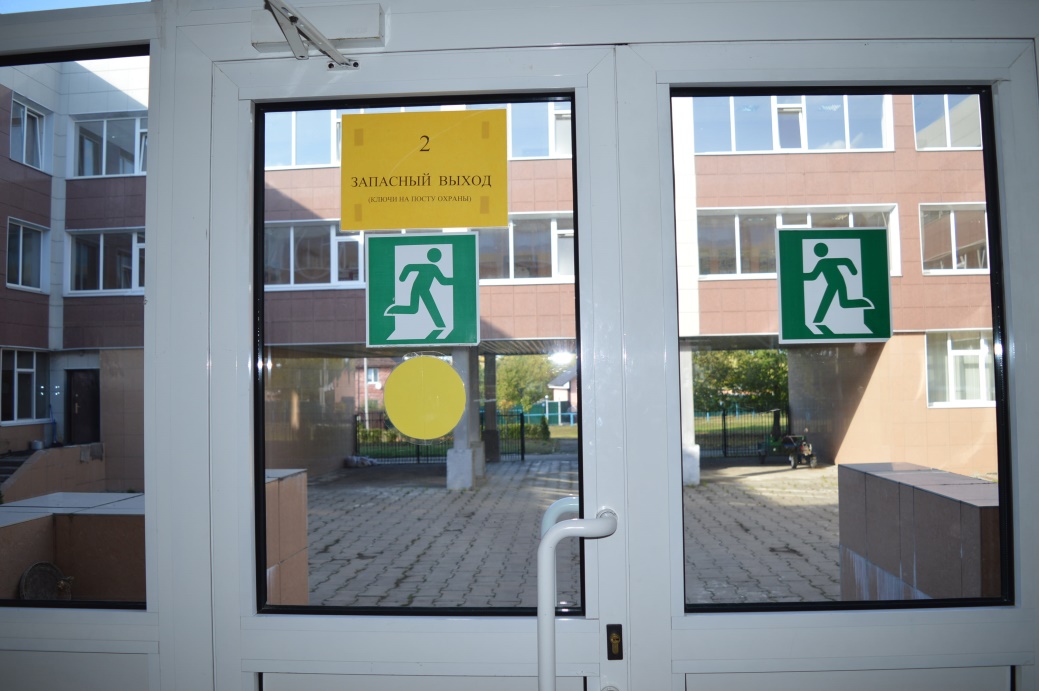 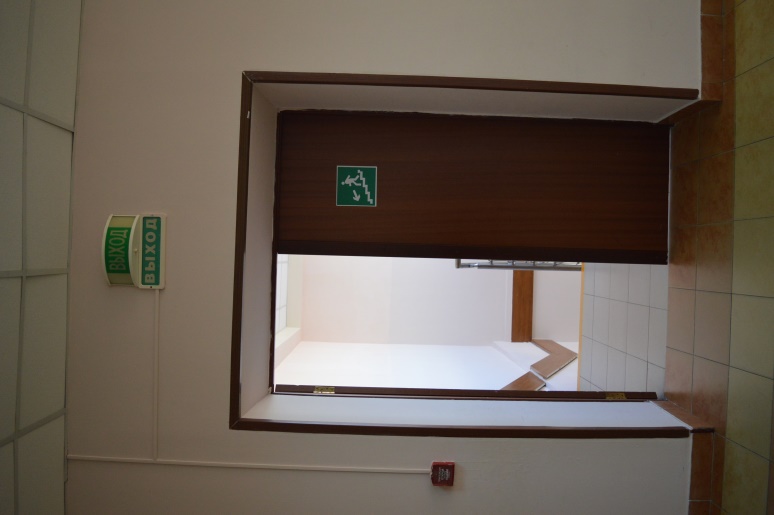 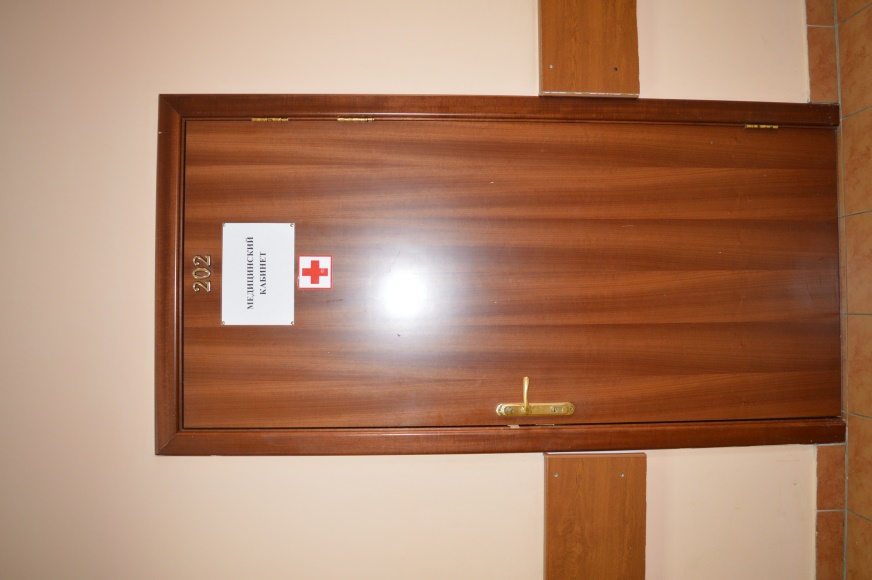 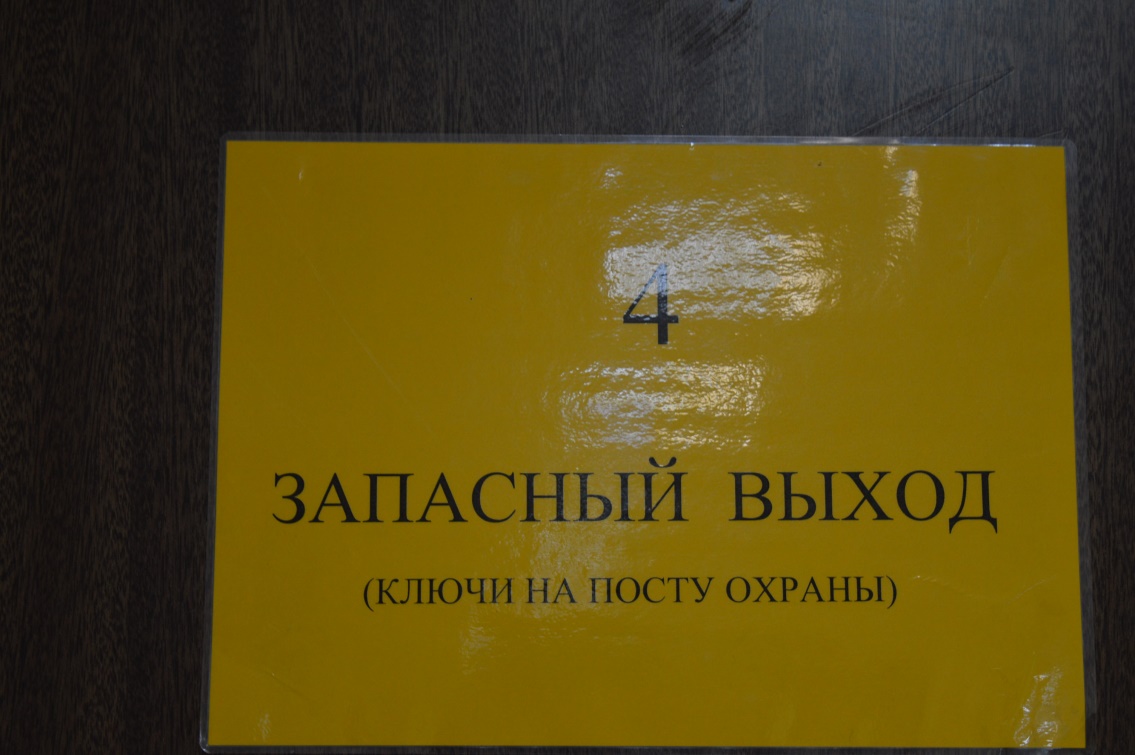 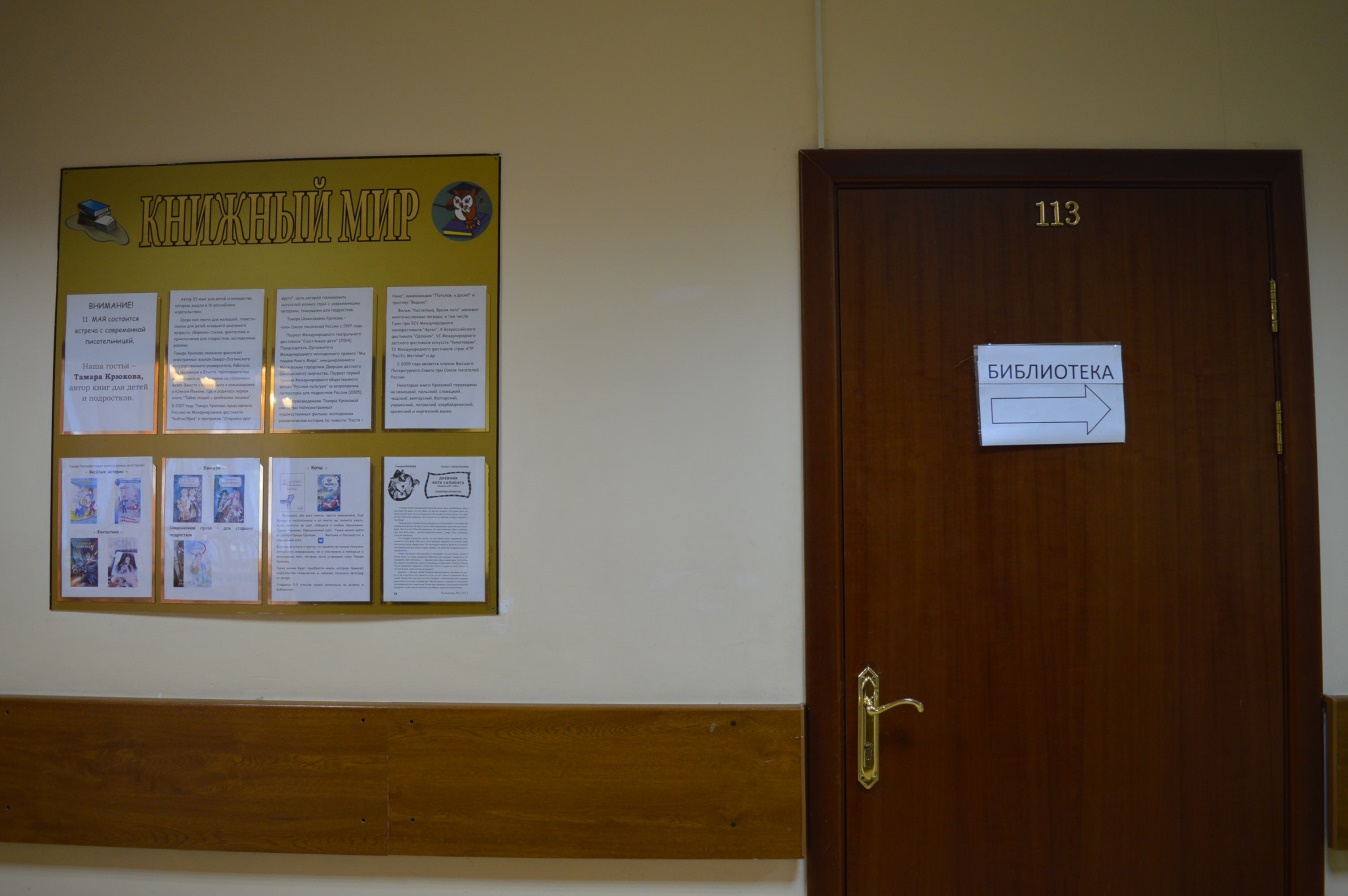 Наличие и доступность питьевой воды
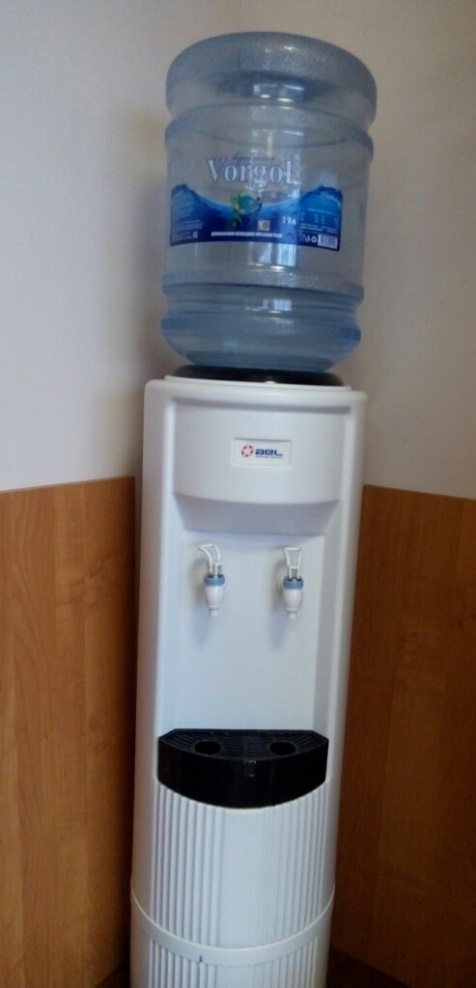 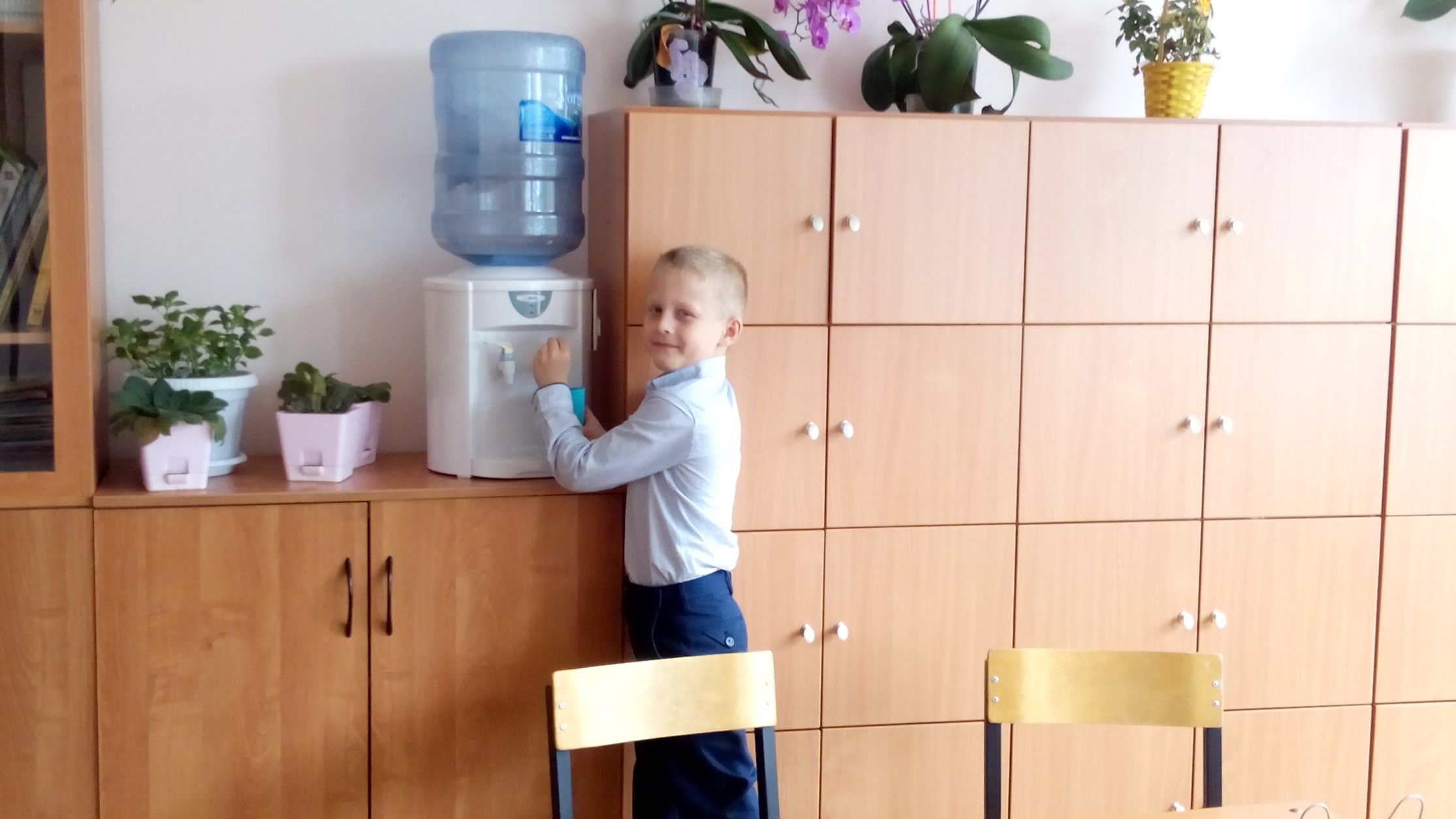 Наличие и доступность 
санитарно-гигиенических помещений
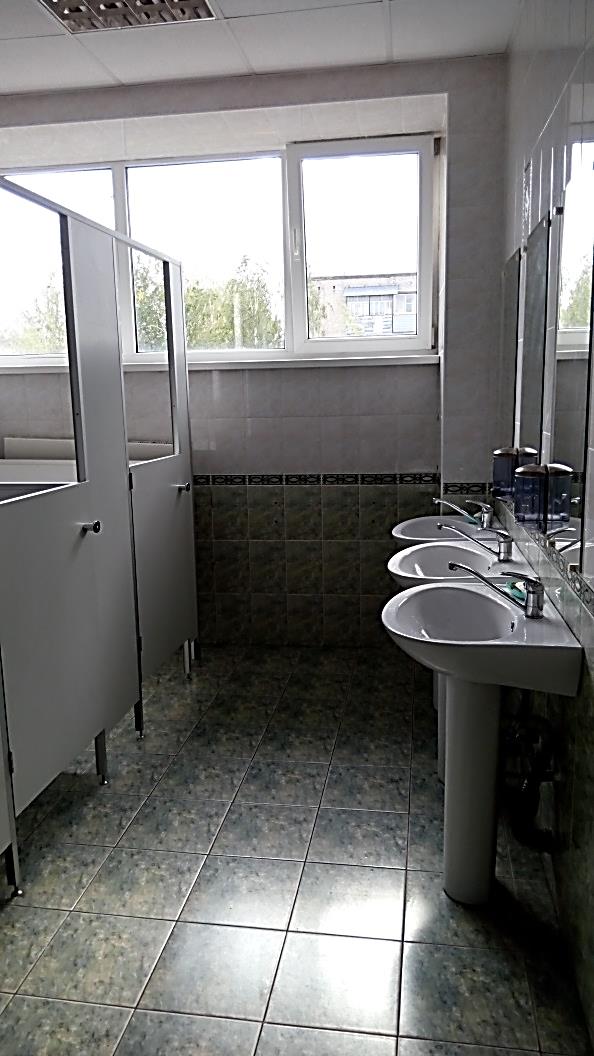 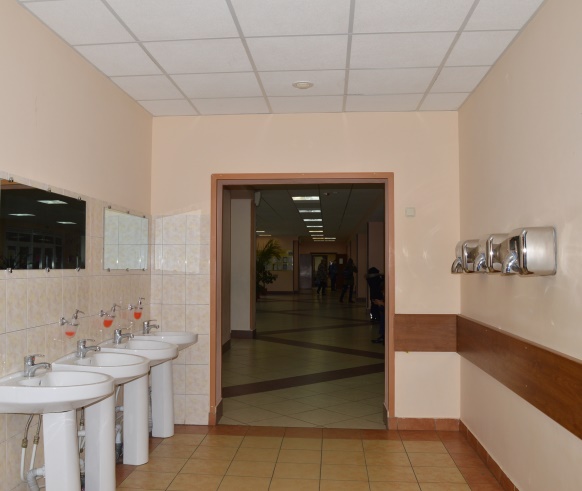 Санитарное состояние помещений образовательной организации
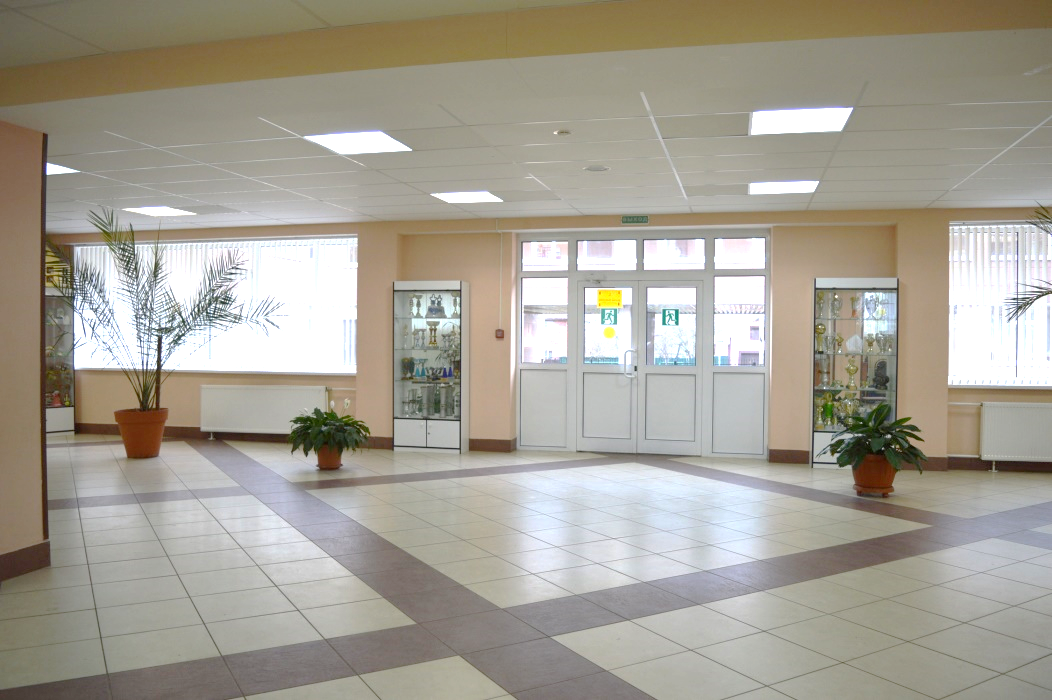 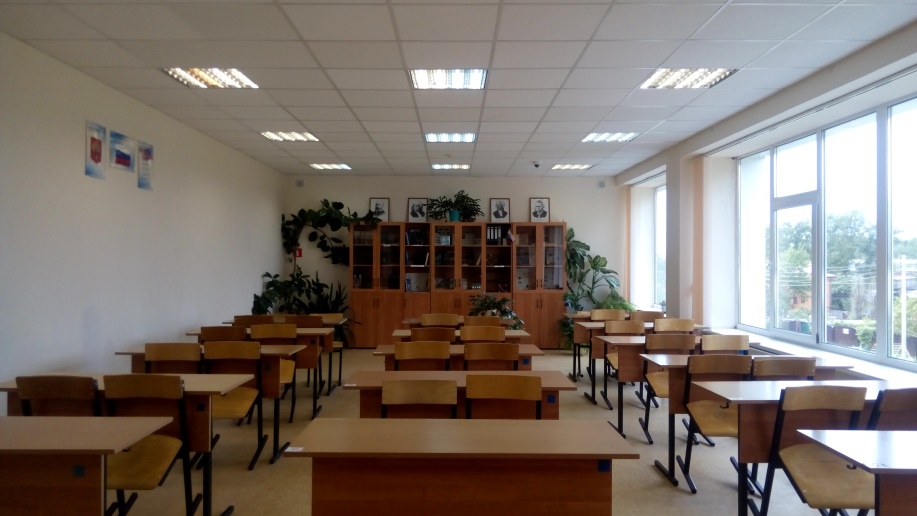 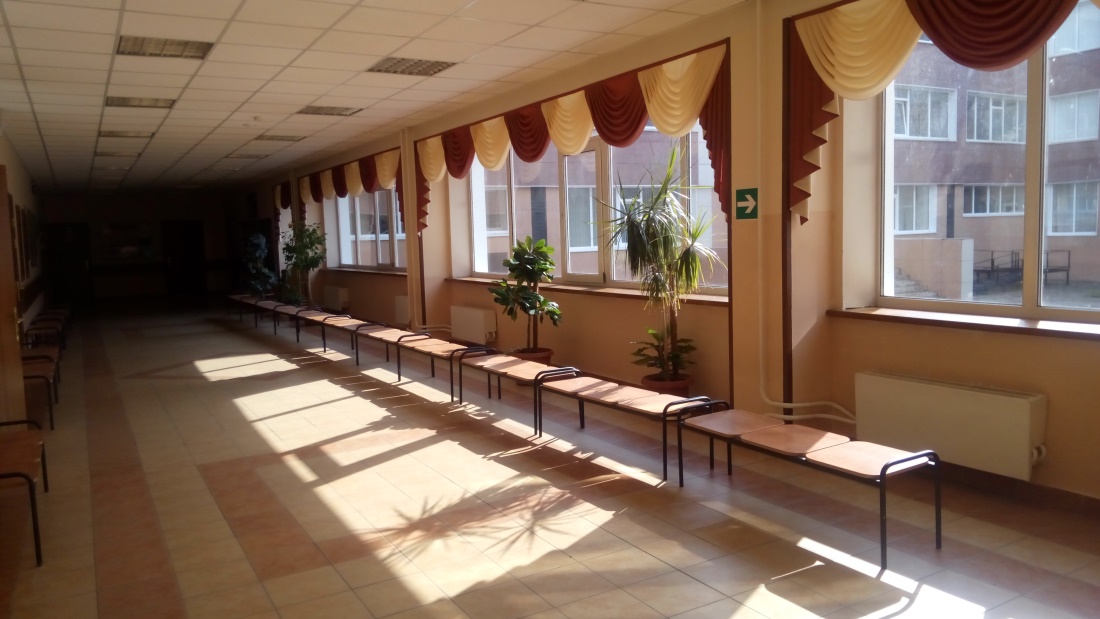 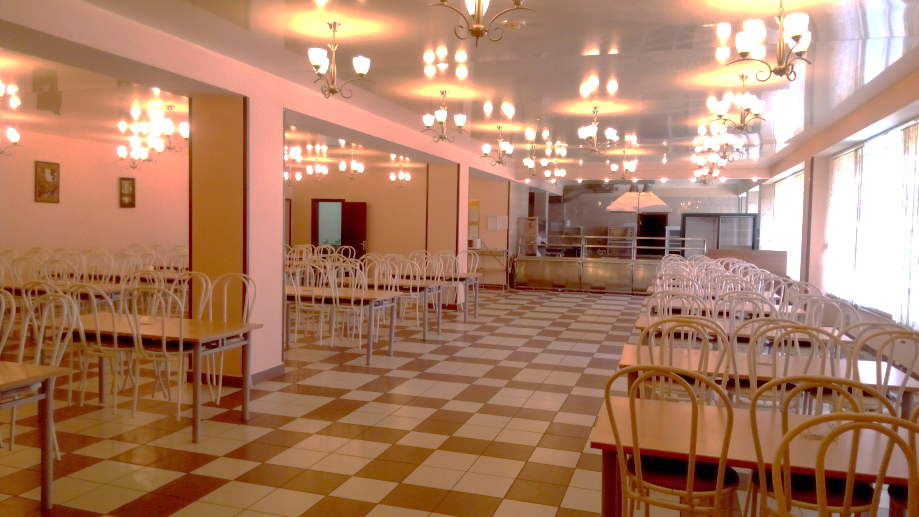 Транспортная доступность (возможность доехать до образовательной организации на общественном транспорте, наличие парковки)
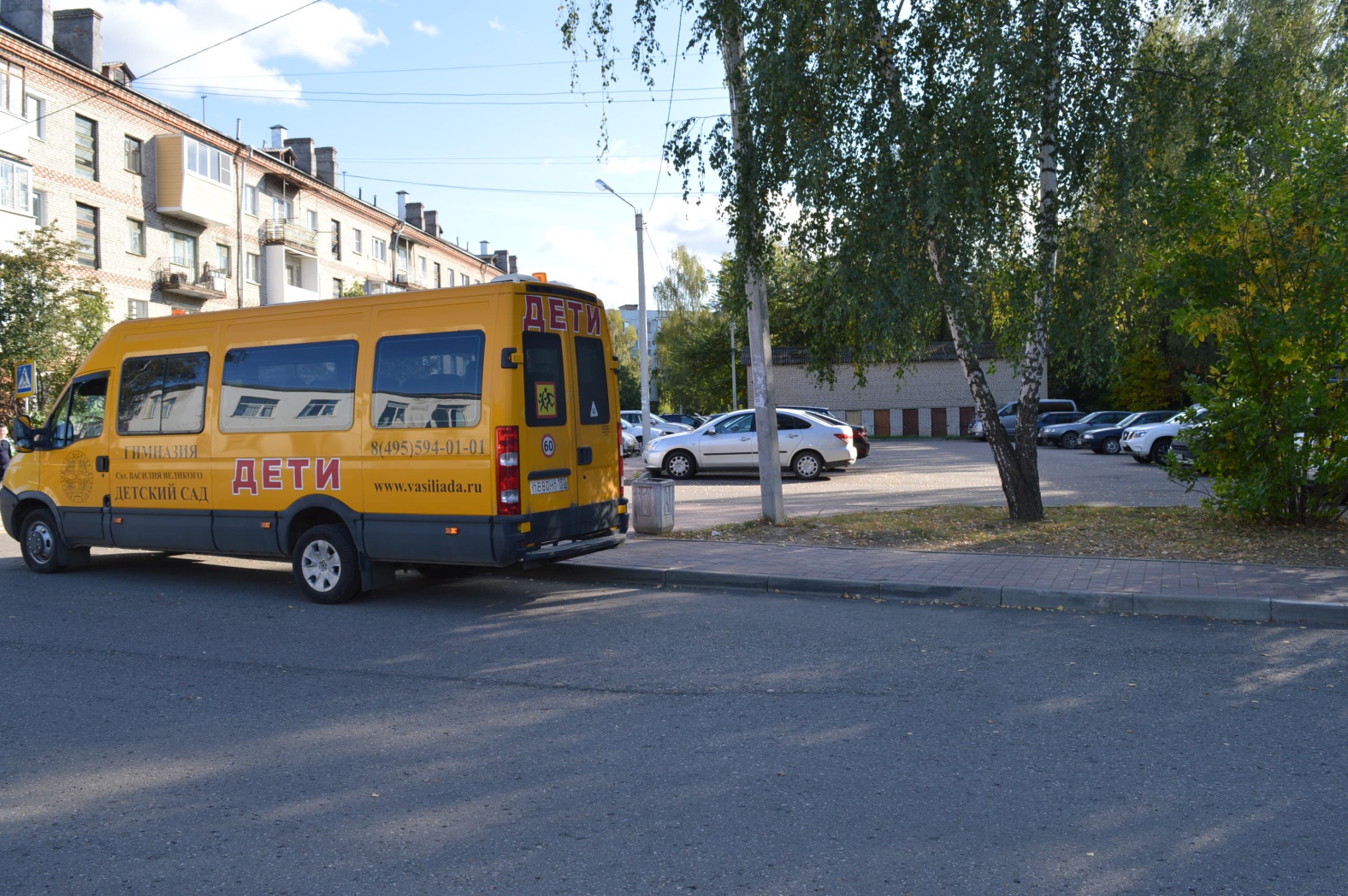 Доступность записи на получение консультации
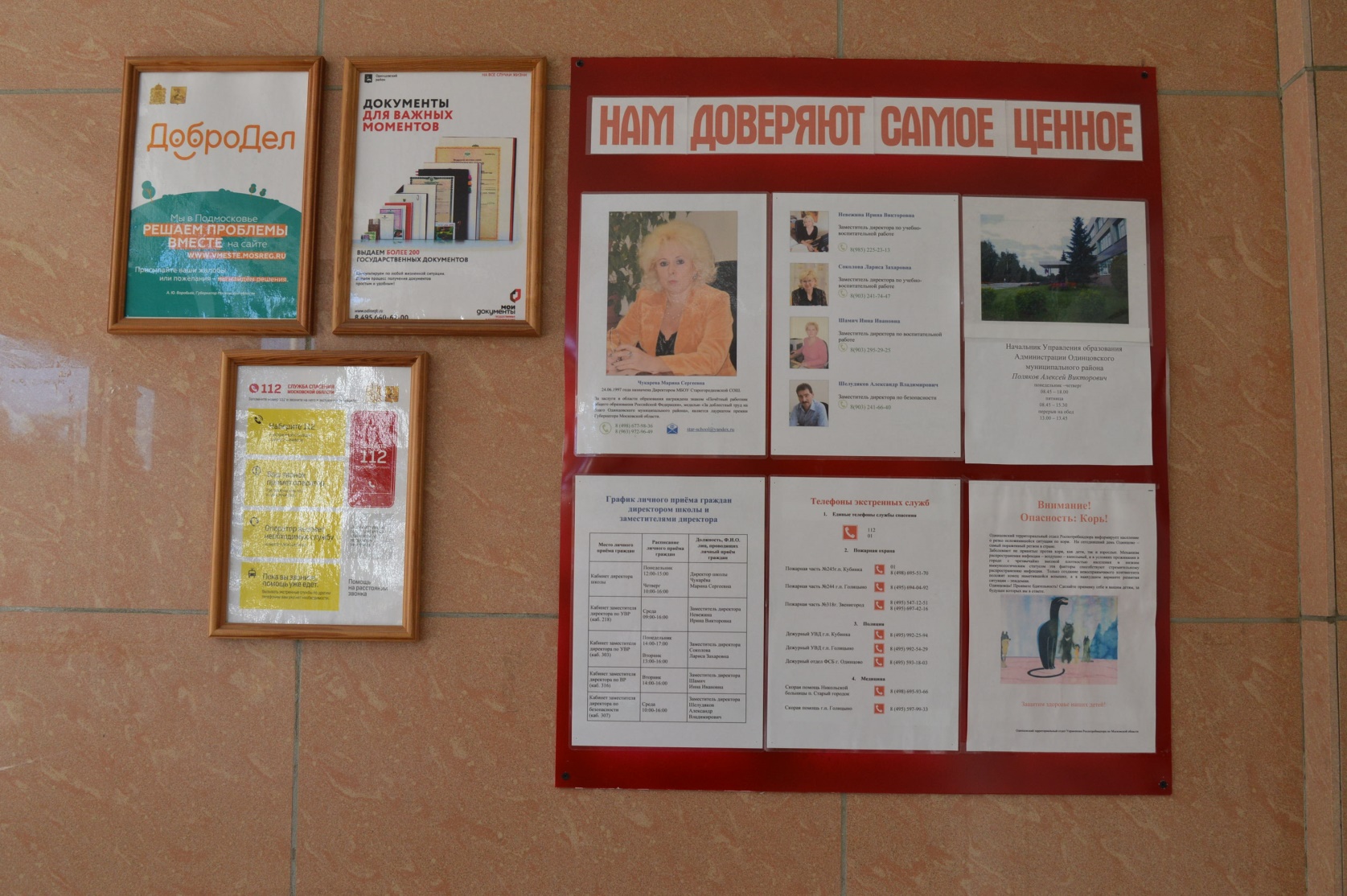 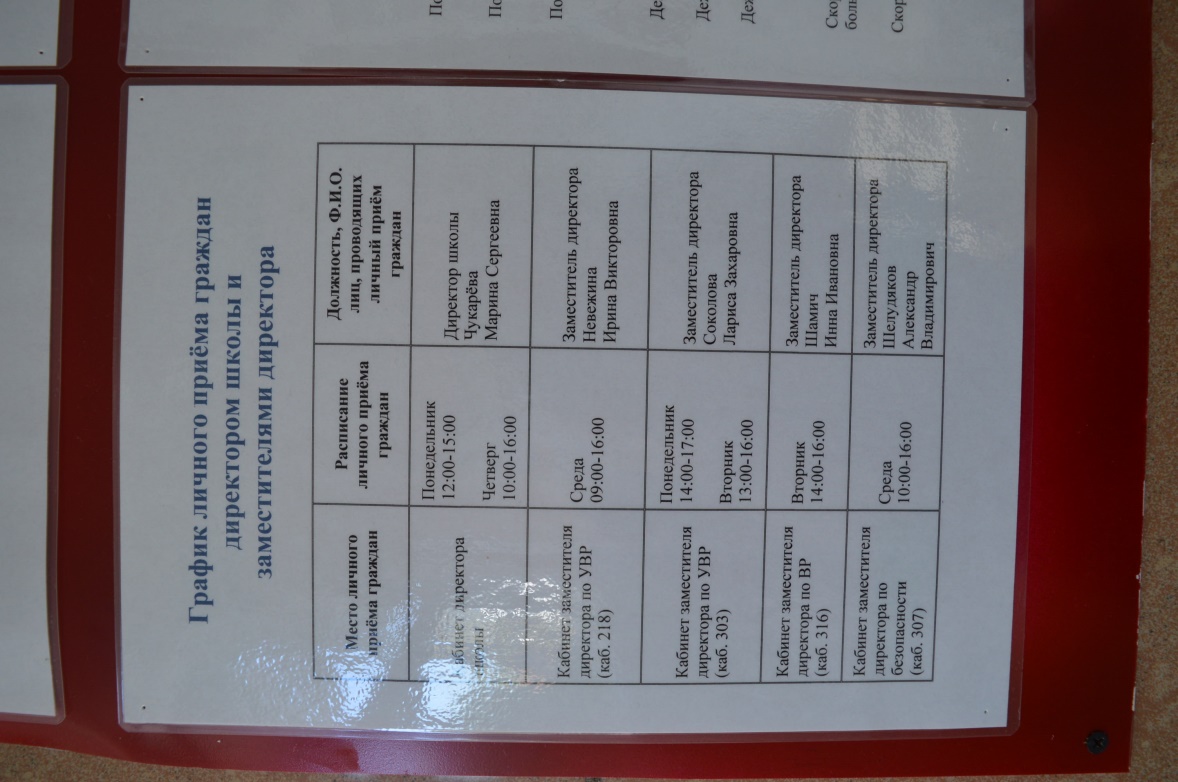 Доступность услуг для инвалидов
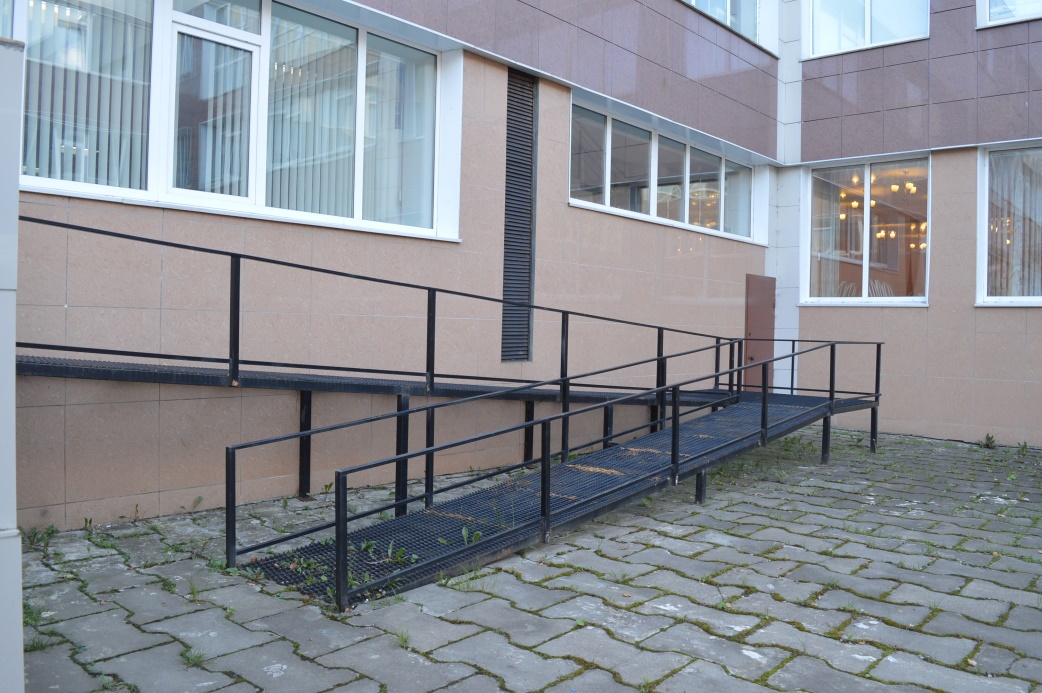 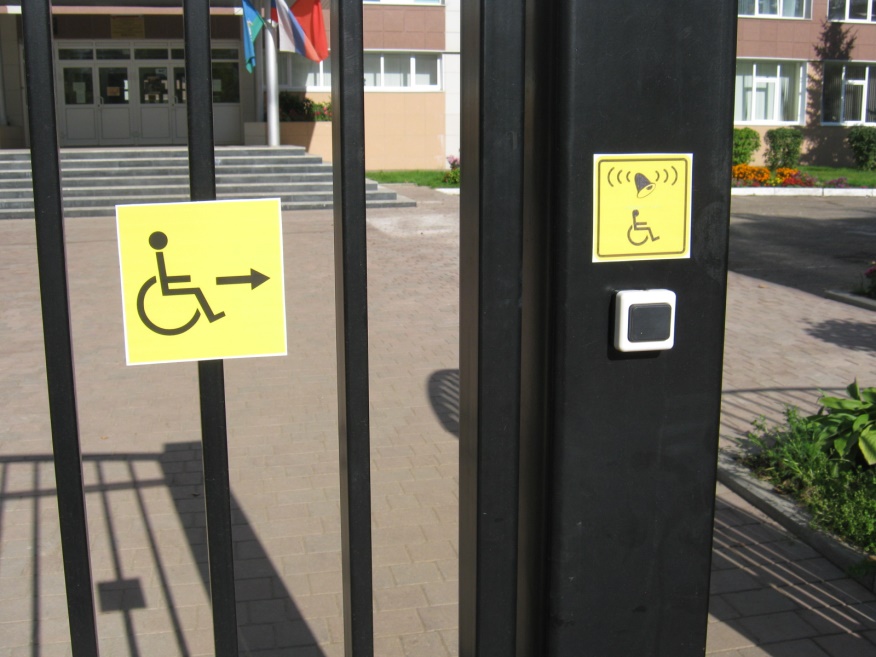 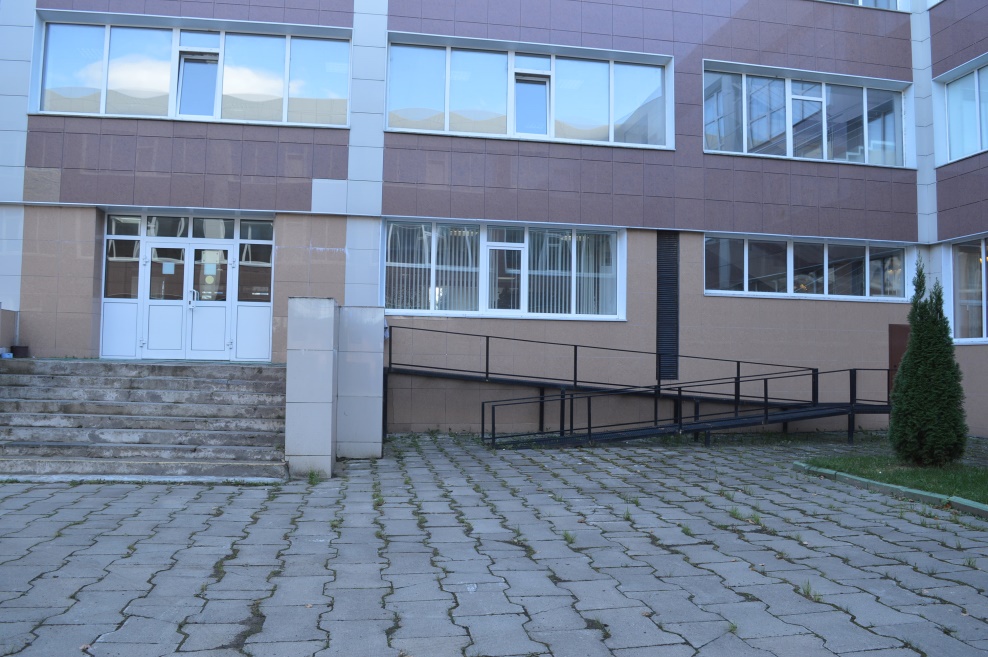 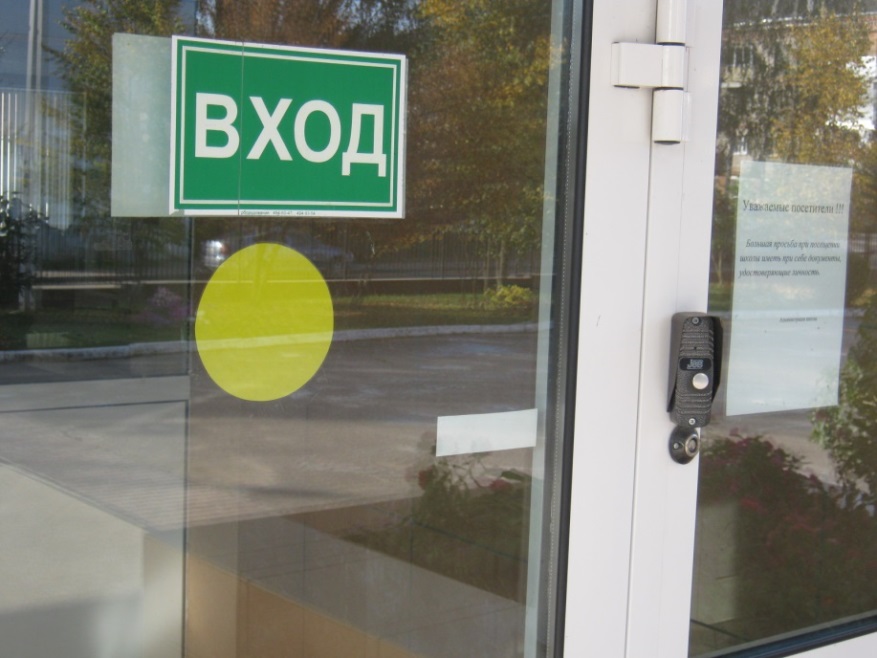 Выделенная стоянка 
для автотранспортных средств инвалидов
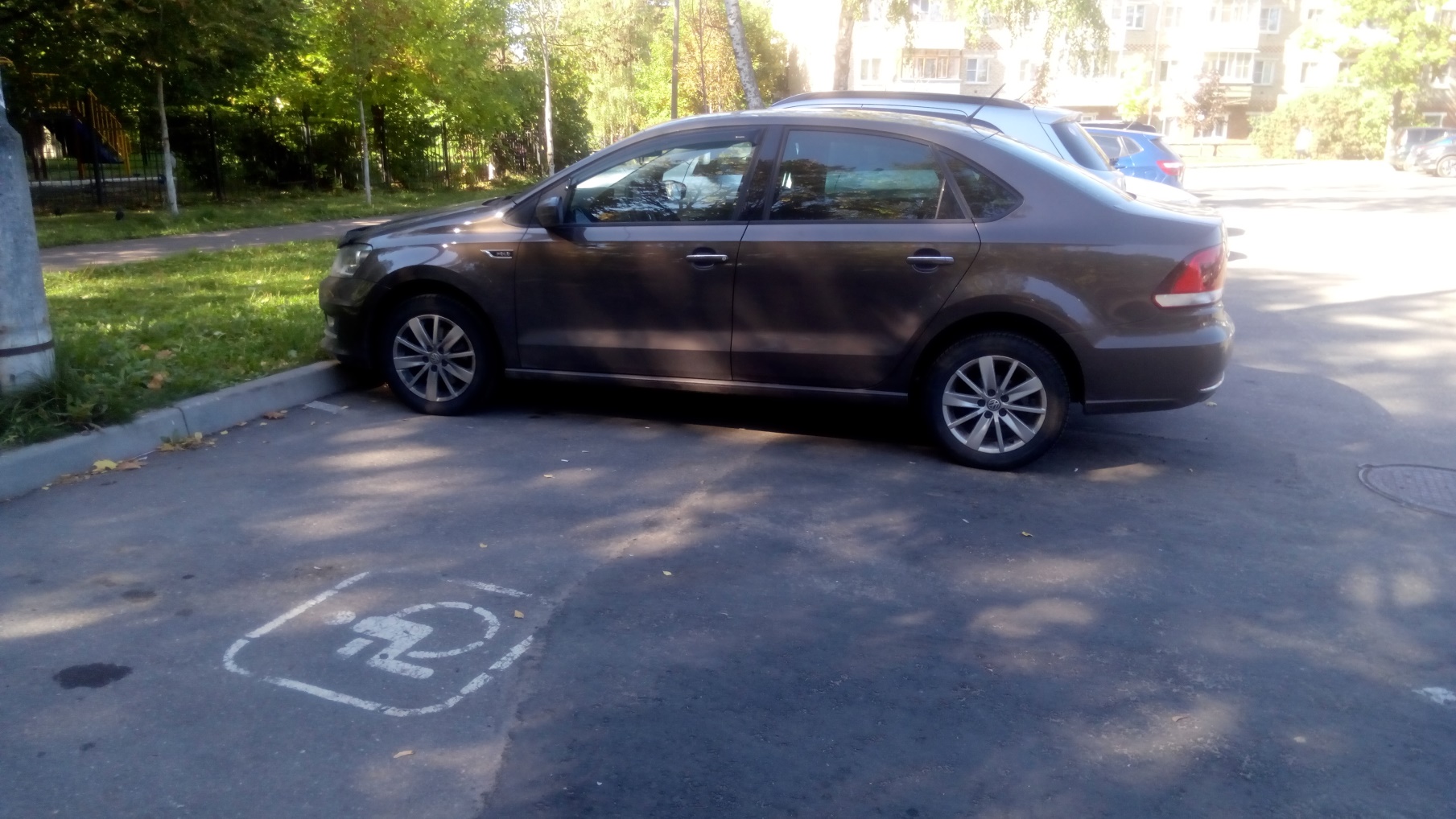 Расширенные дверные проемы
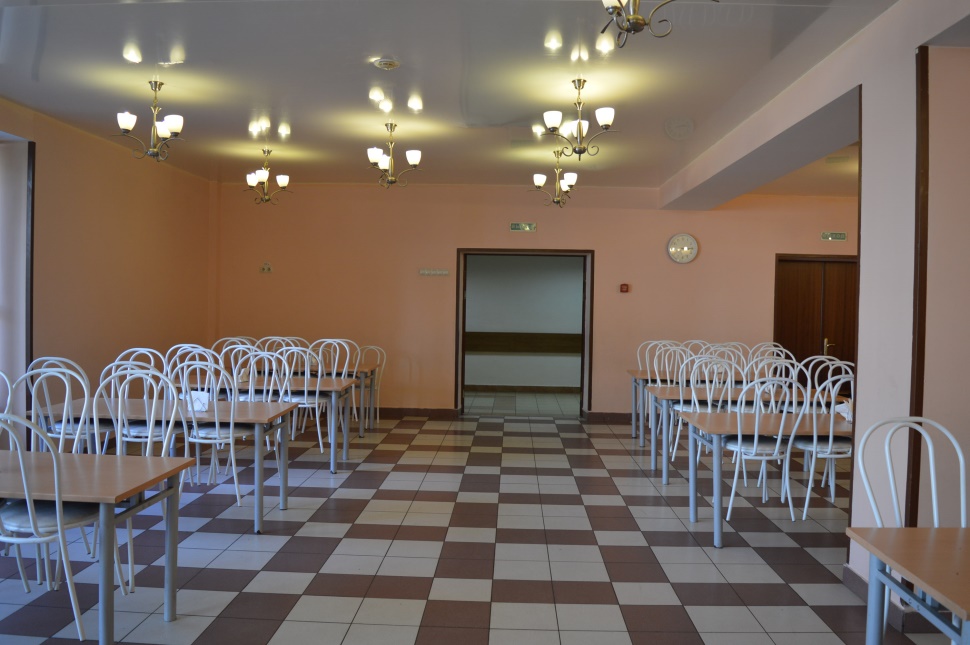 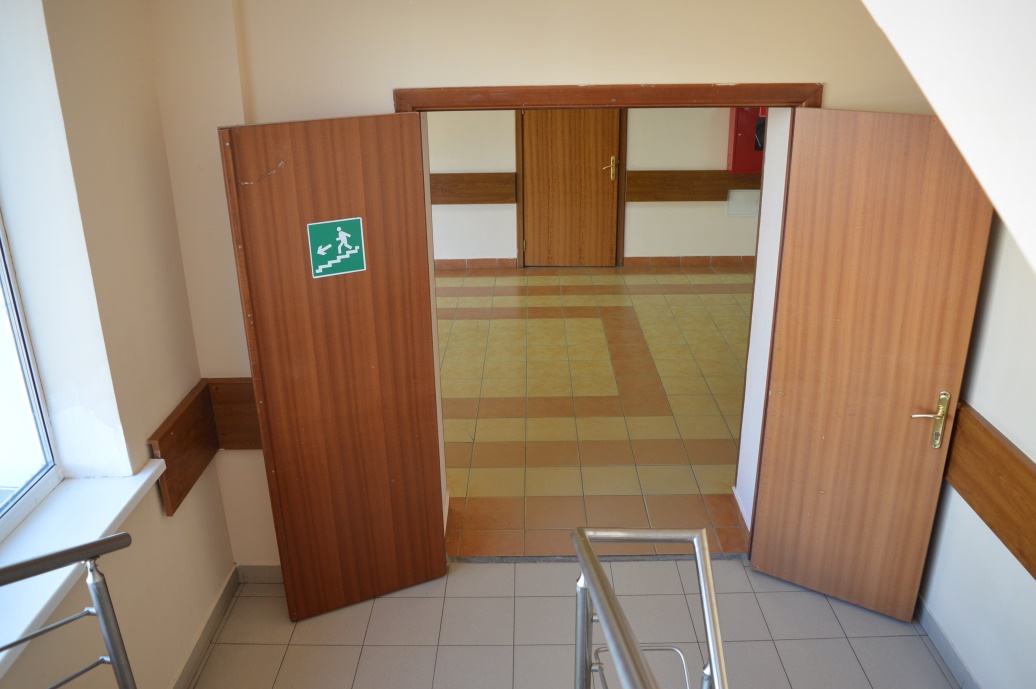 Адаптированные поручни,  лифты, 
сменные кресла-коляски
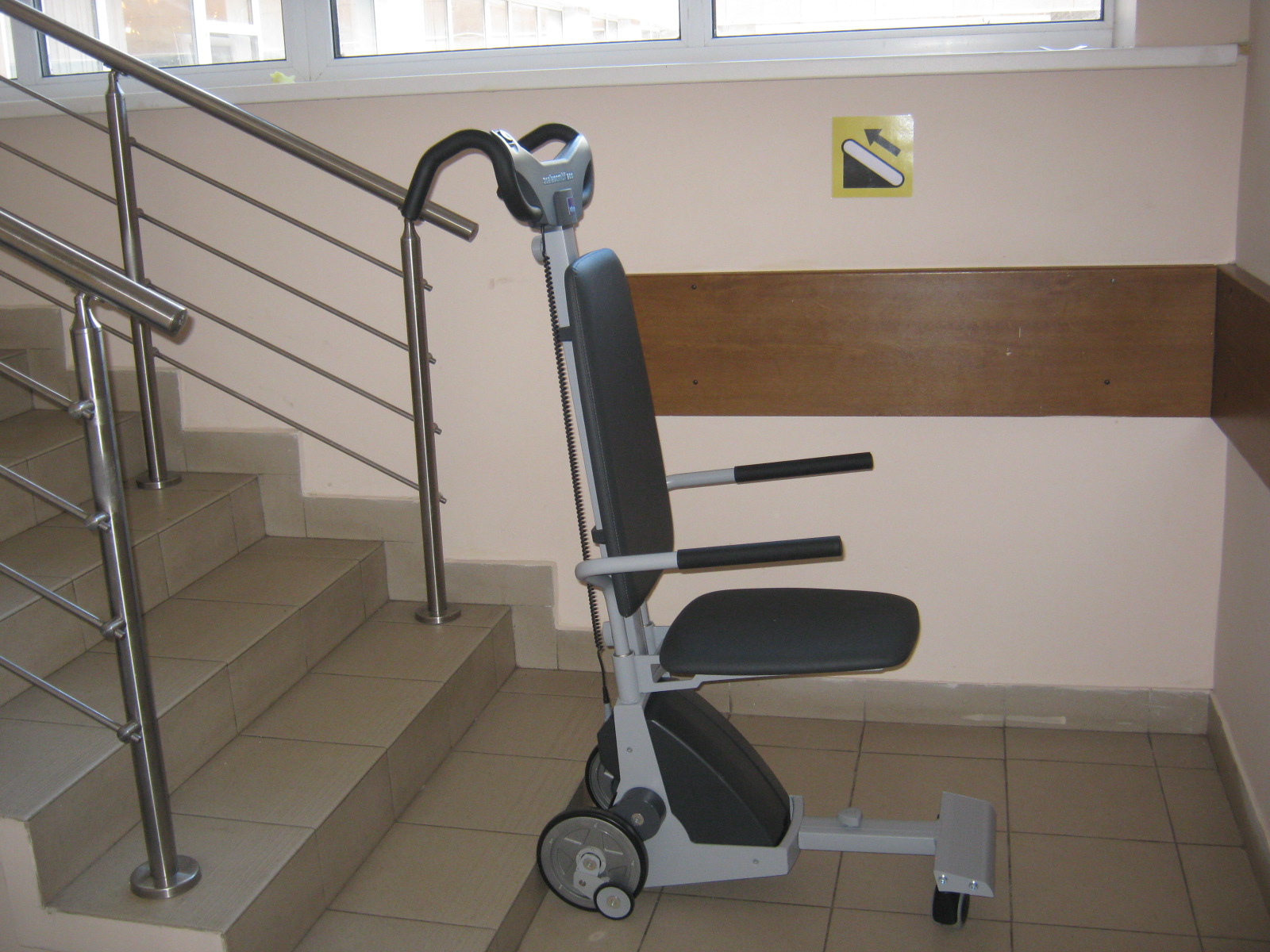 Специально оборудованные 
санитарно-гигиенические помещения
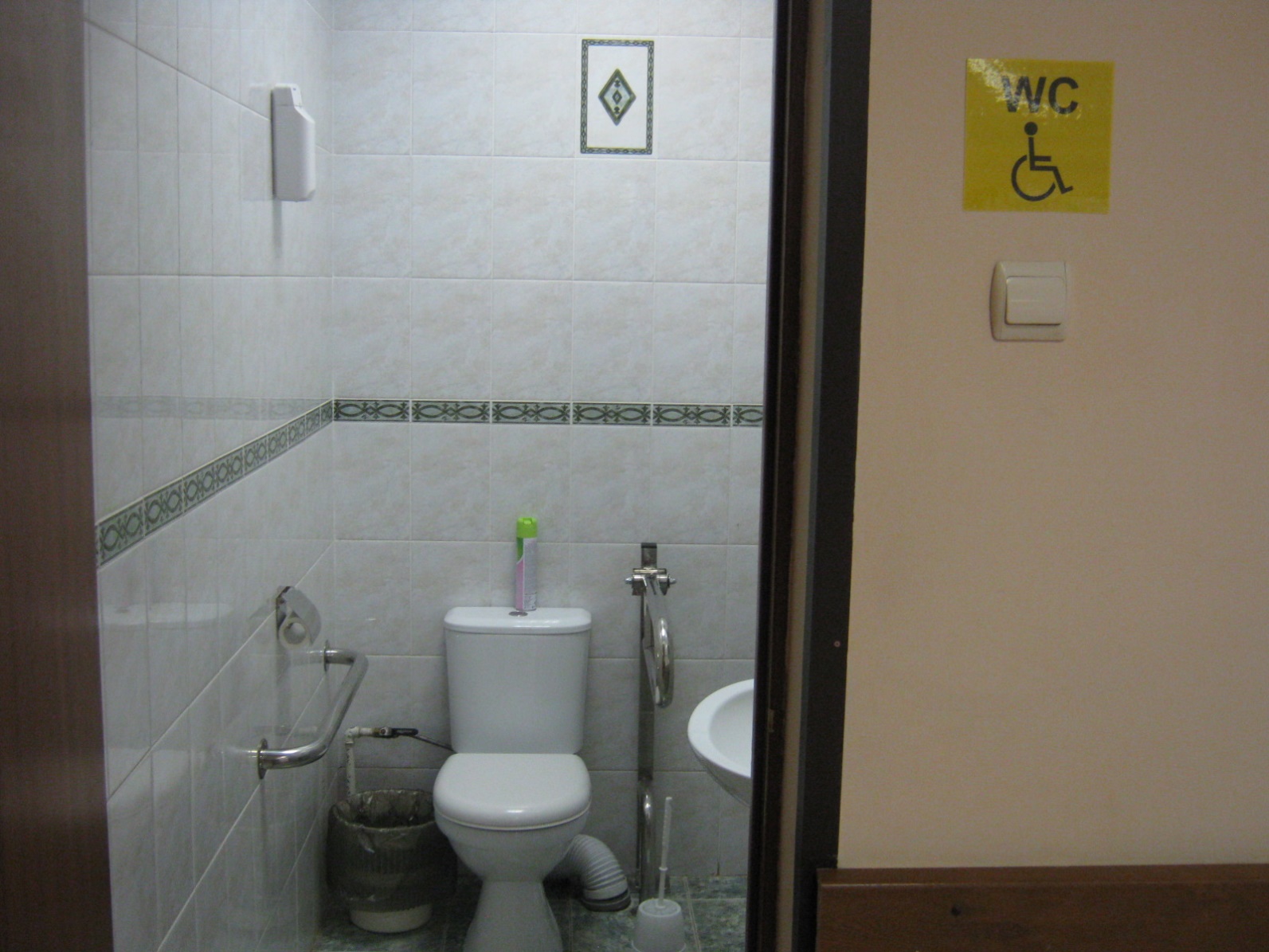 Дублирование для инвалидов по слуху и зрению звуковой и зрительной информации
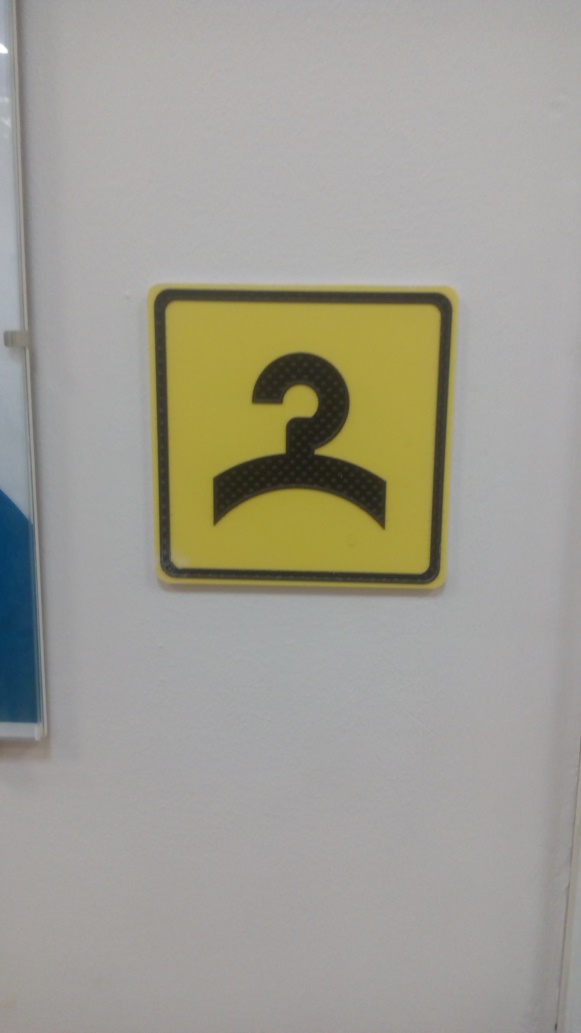 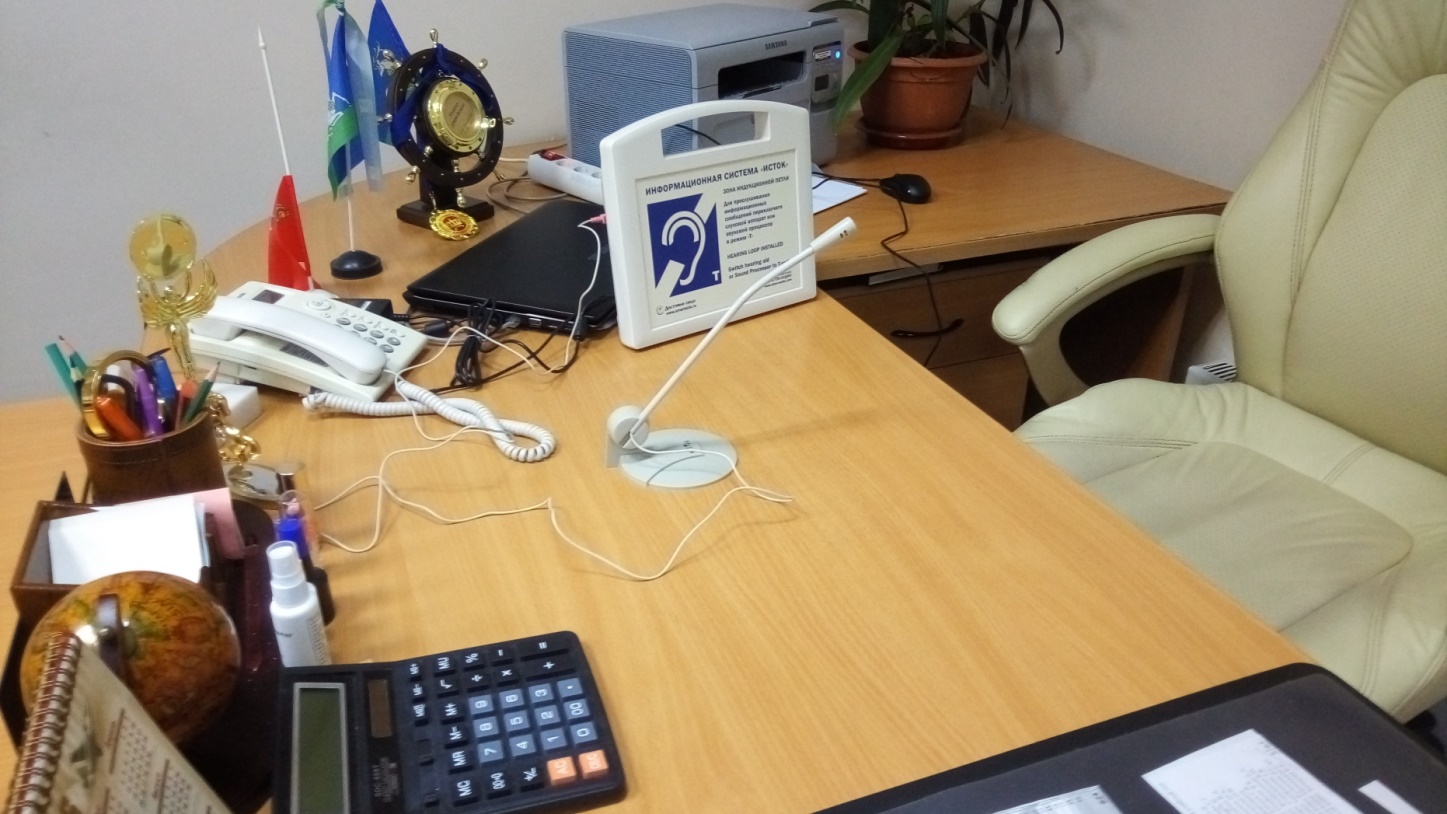 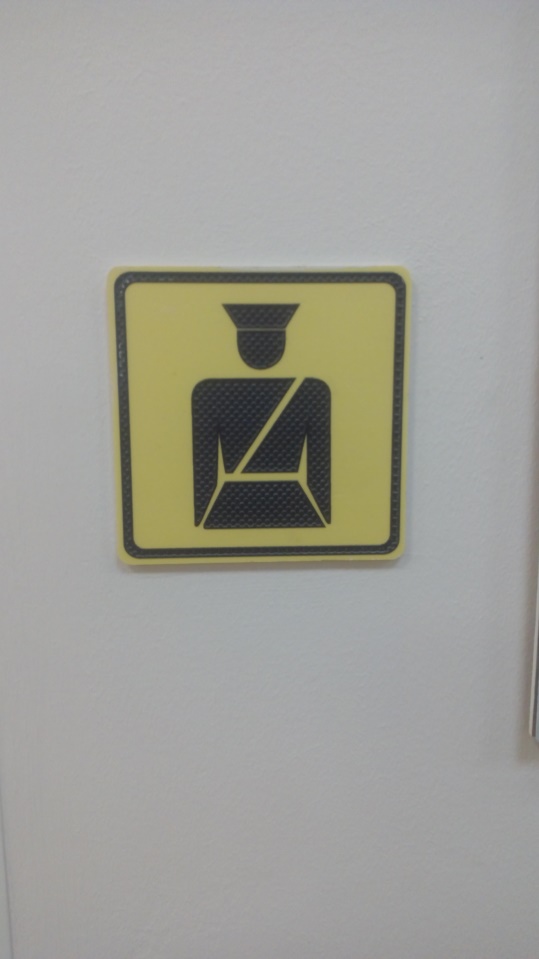 Дублирование надписей, знаков и иной текстовой и графической информации знаками, выполненными рельефно-точечным шрифтом Брайля
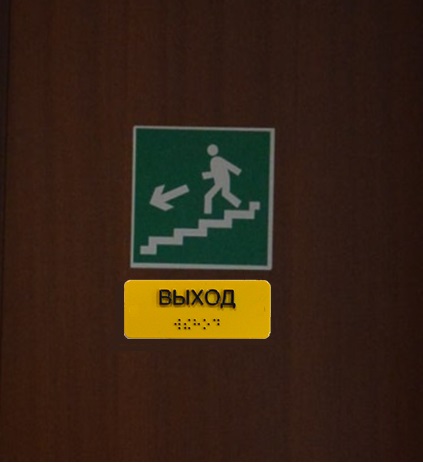 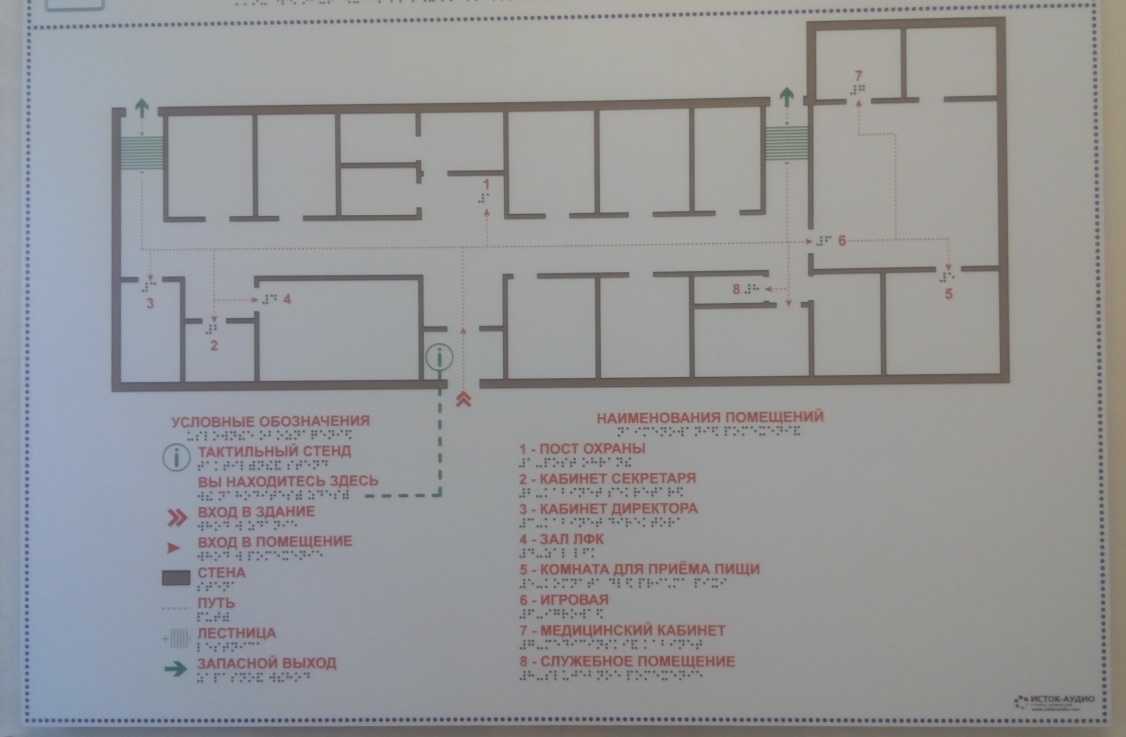 Возможность предоставления инвалидам по слуху (слуху и зрению) услуг сурдопереводчика (тифлосурдопереводчика)
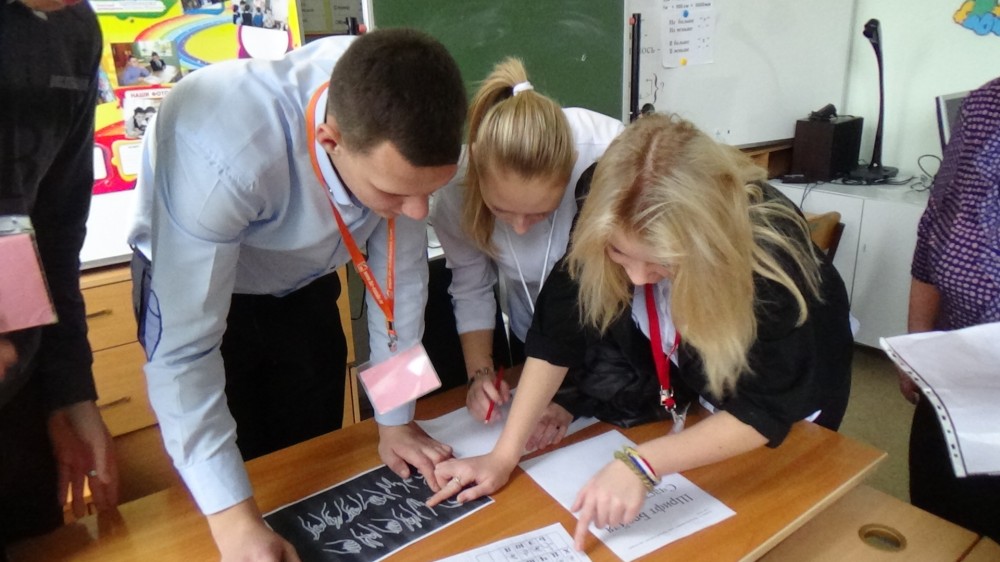 Наличие альтернативной версии официального сайта организации социальной сферы 
в сети "Интернет" для инвалидов по зрению
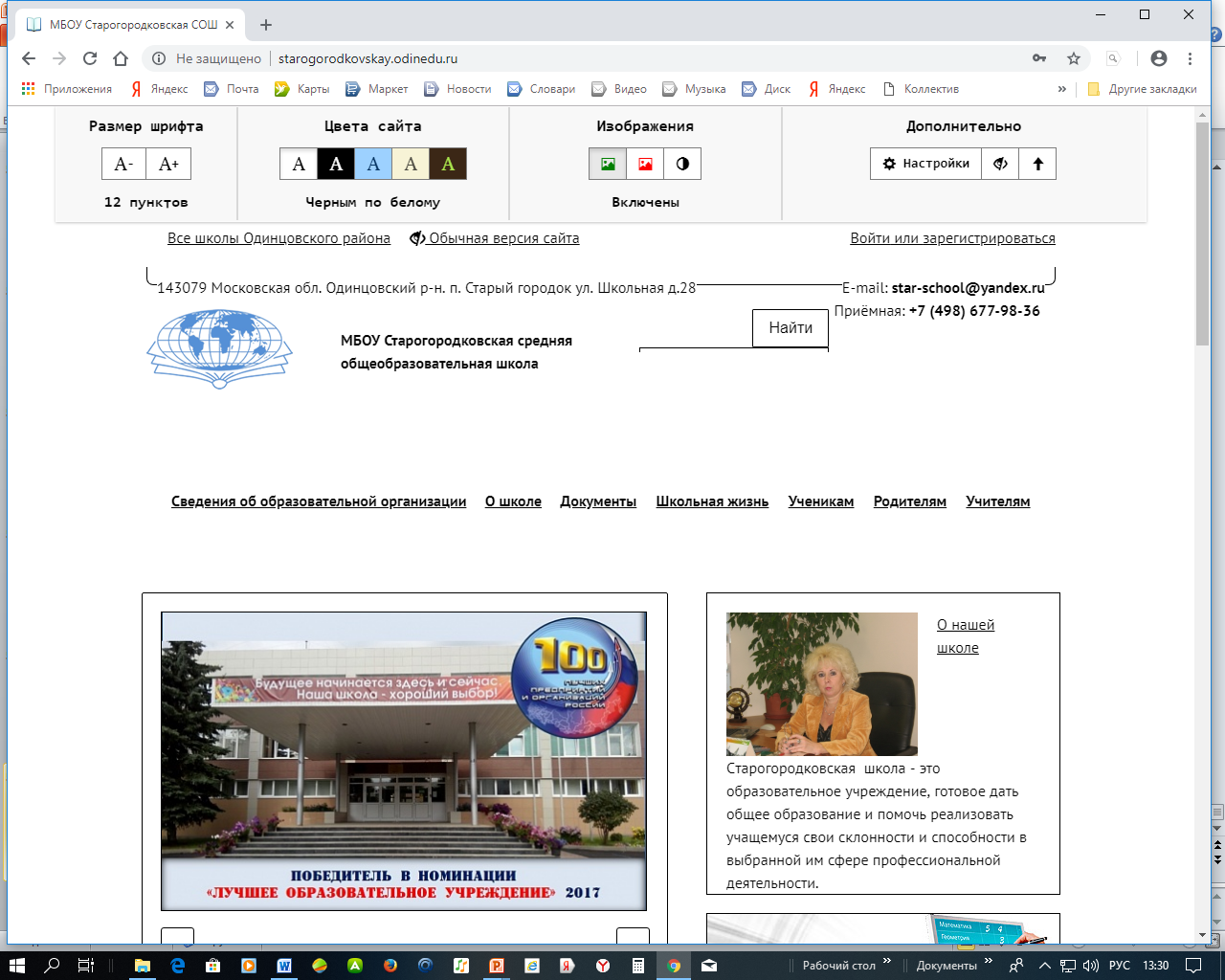 Наличие работников в организации, прошедших необходимое обучение (инструктирование) по сопровождению инвалидов в помещениях организации социальной сферы и на прилегающей территории
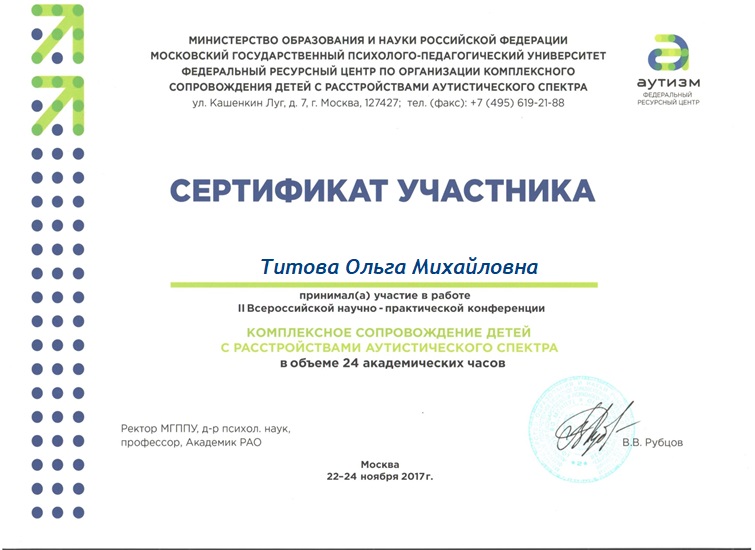 Наличие возможности предоставления услуги в дистанционном режиме или на дому
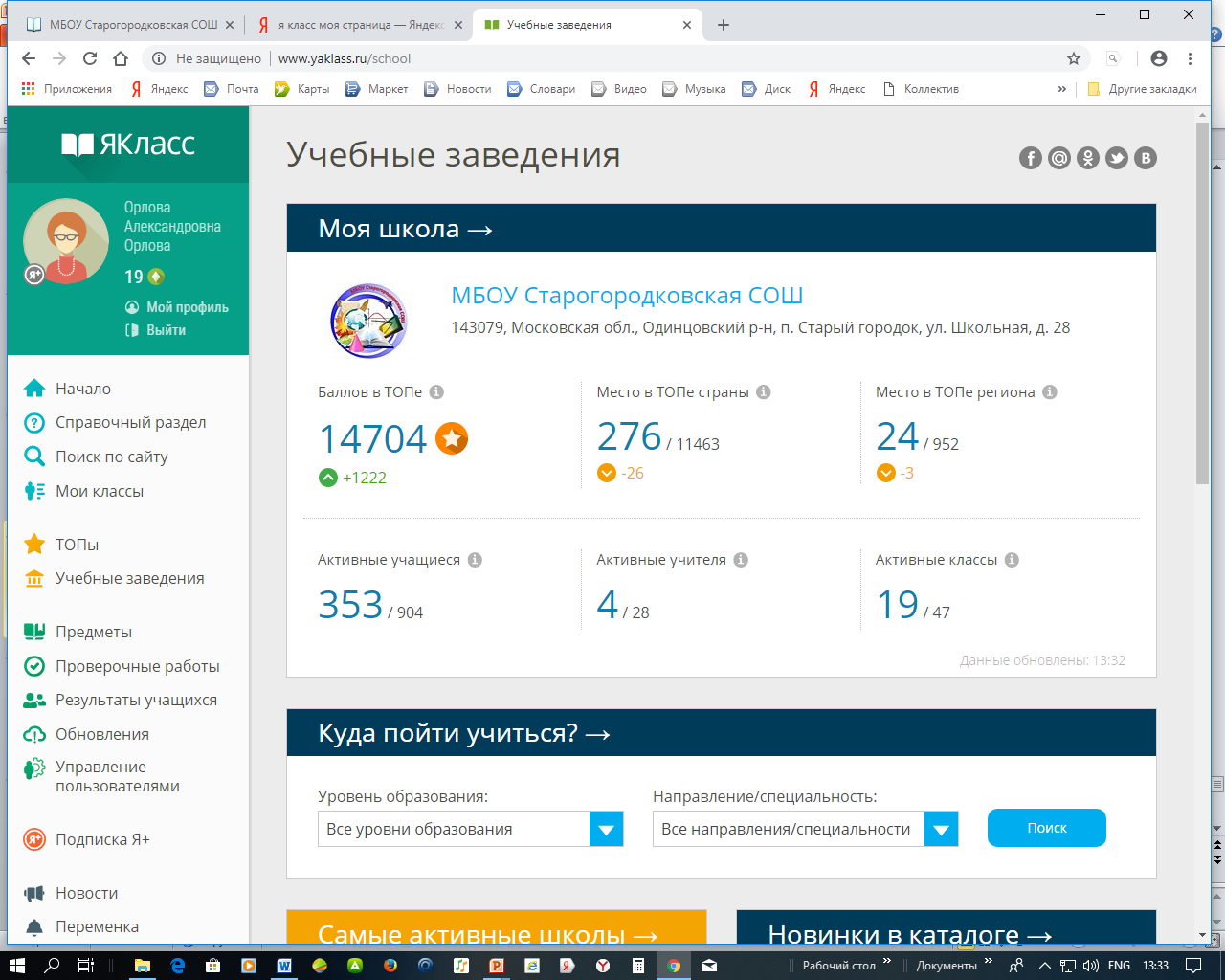 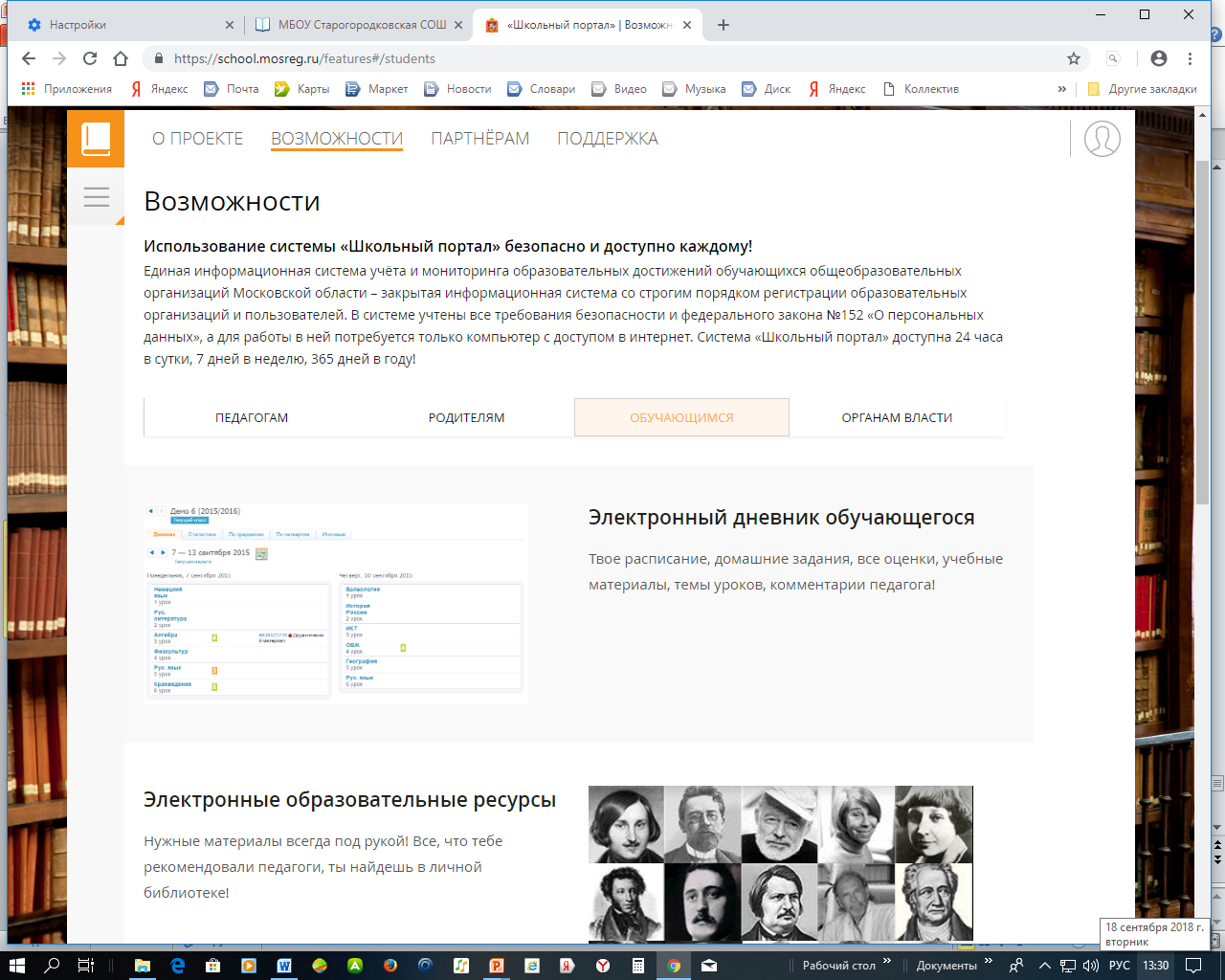